ISTITUTO COMPRENSIVO DI VIA ANGELINI  PAVIA
ISCRIZIONI 2021 / 2022
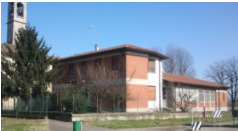 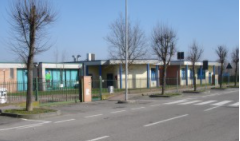 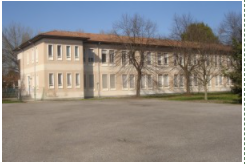 riconoscimento della
 molteplicità della persona
per realizzare sogni
S
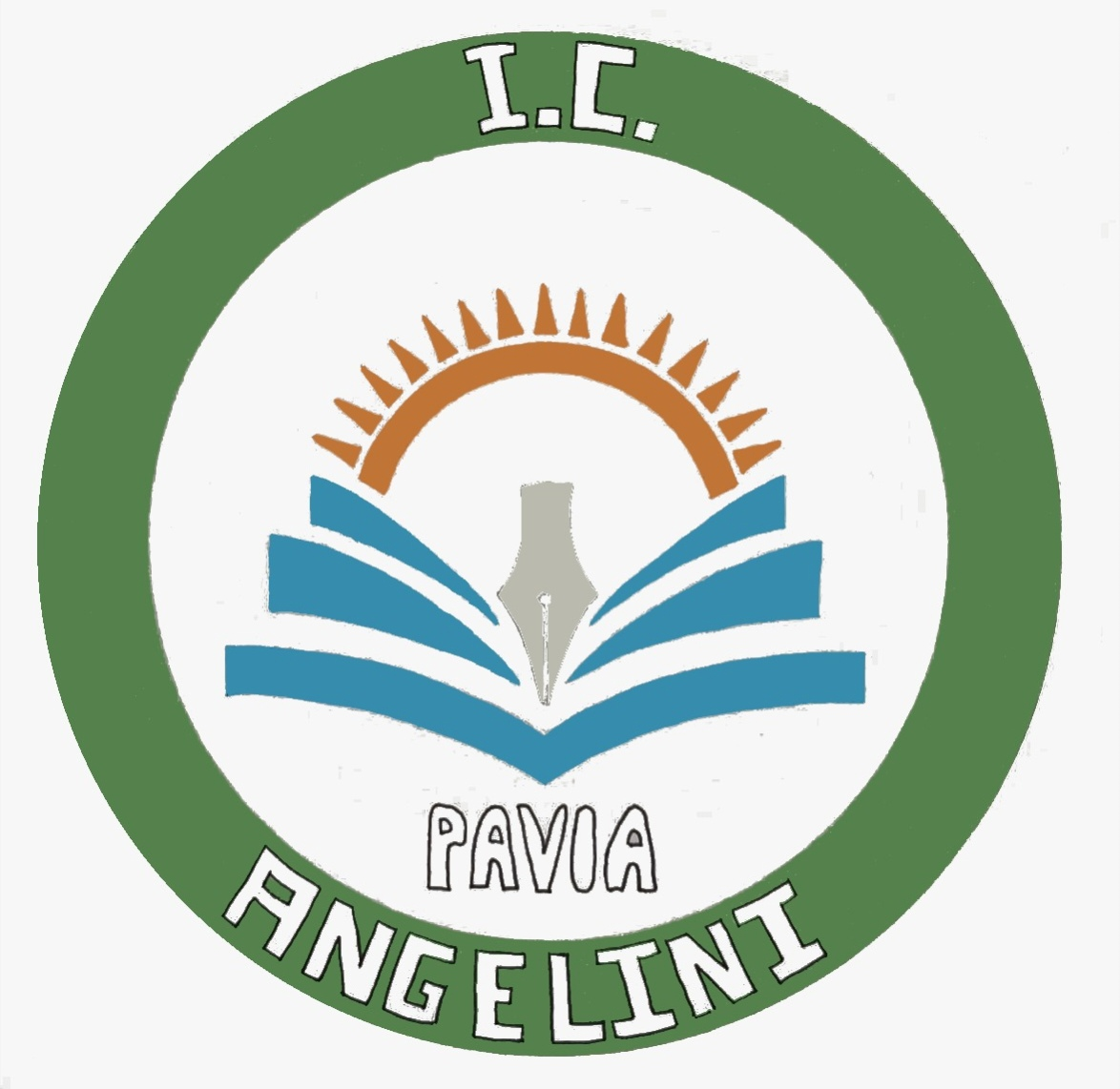 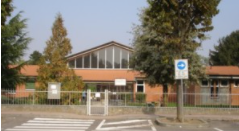 S
P
I
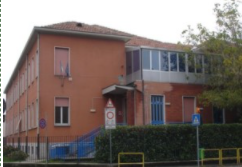 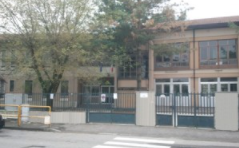 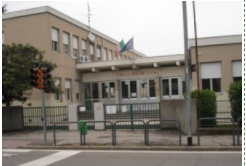 www.icangelini.it
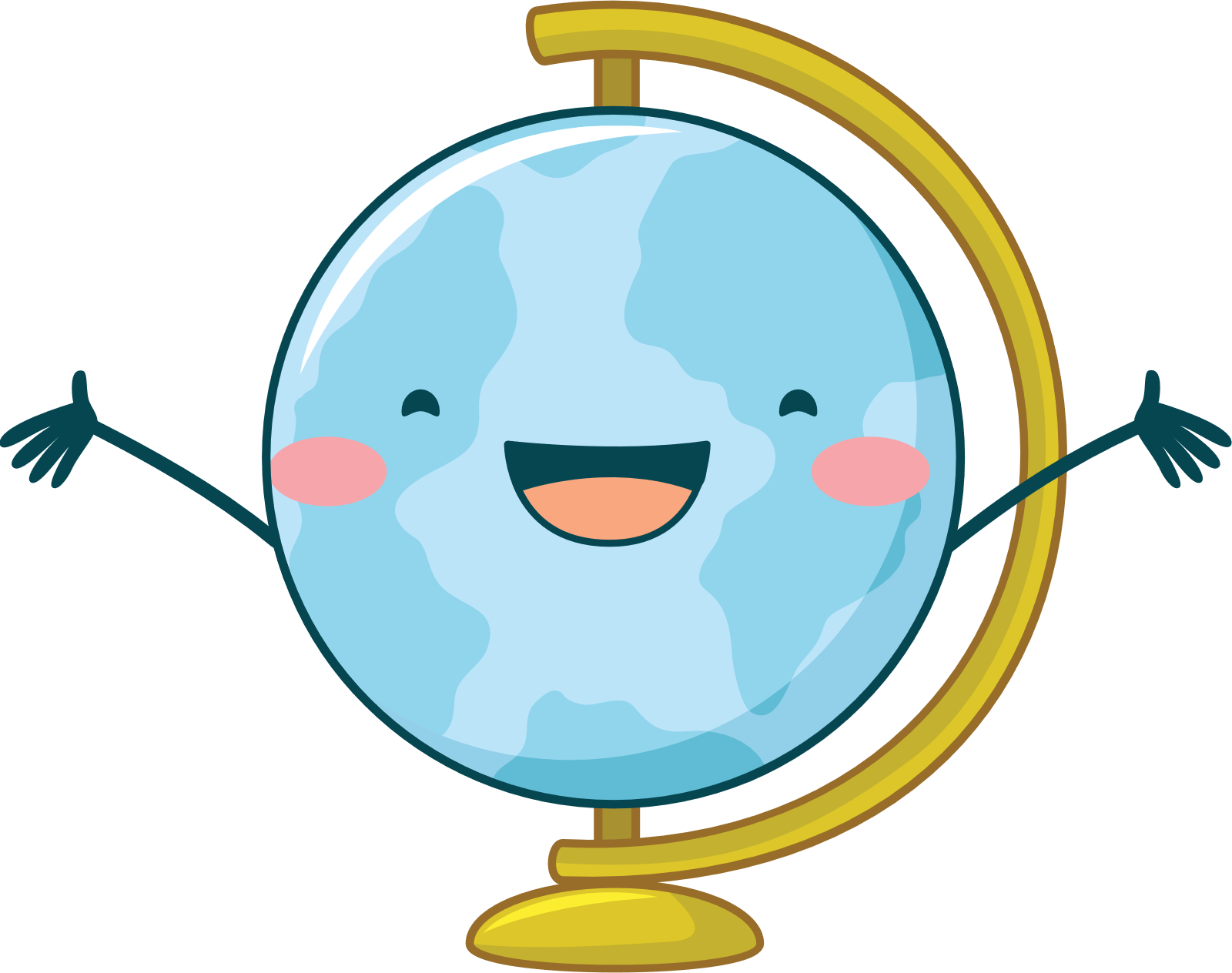 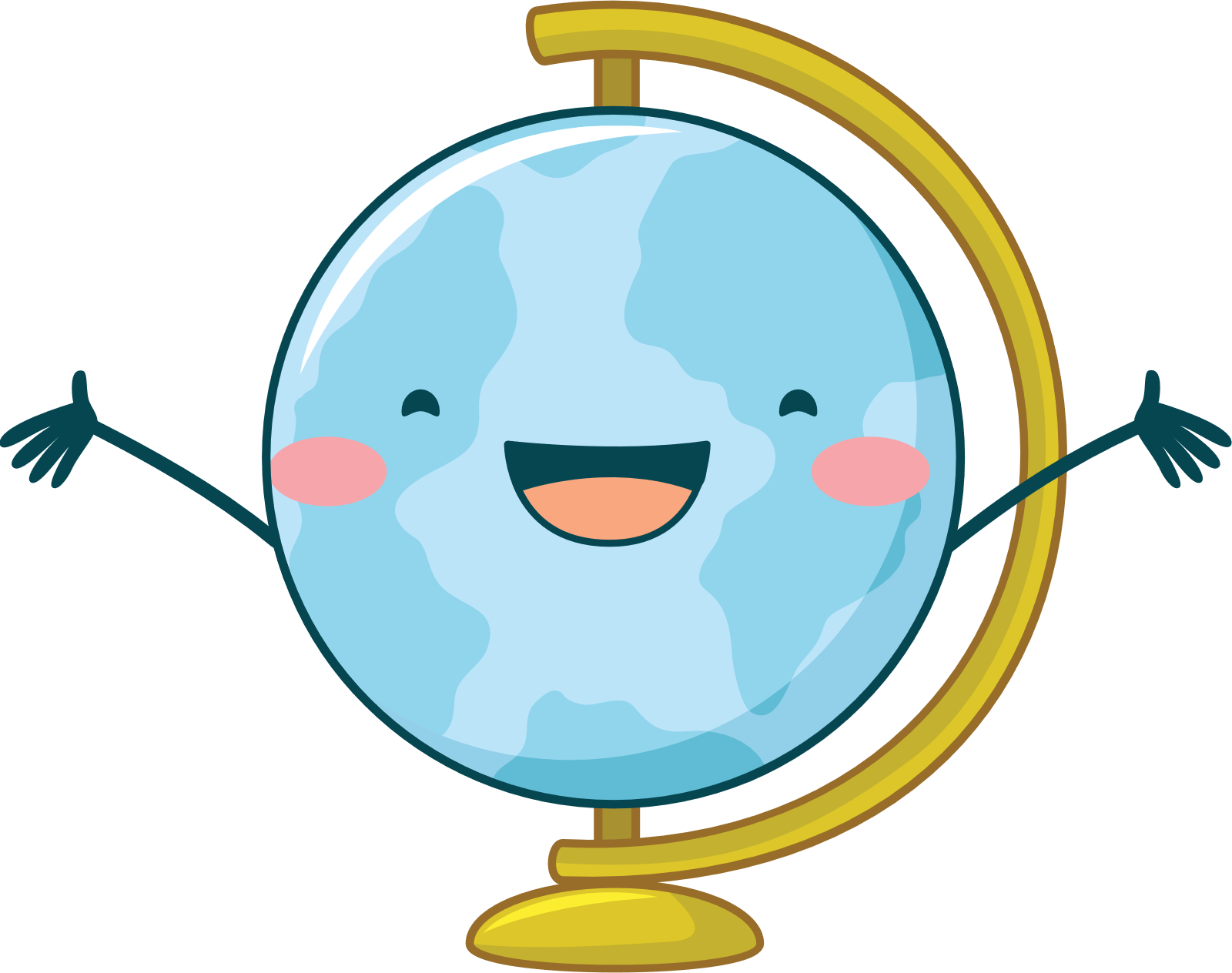 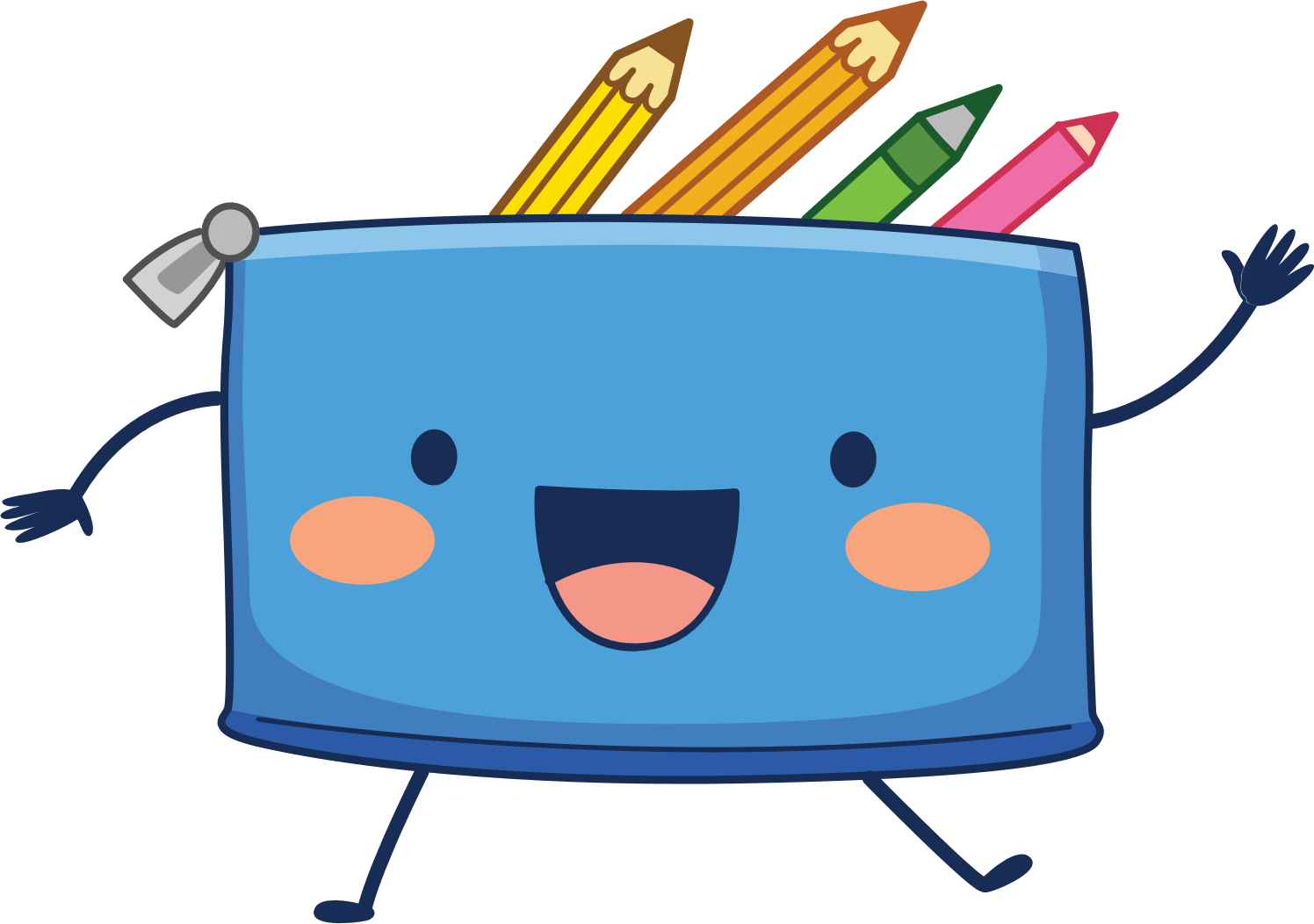 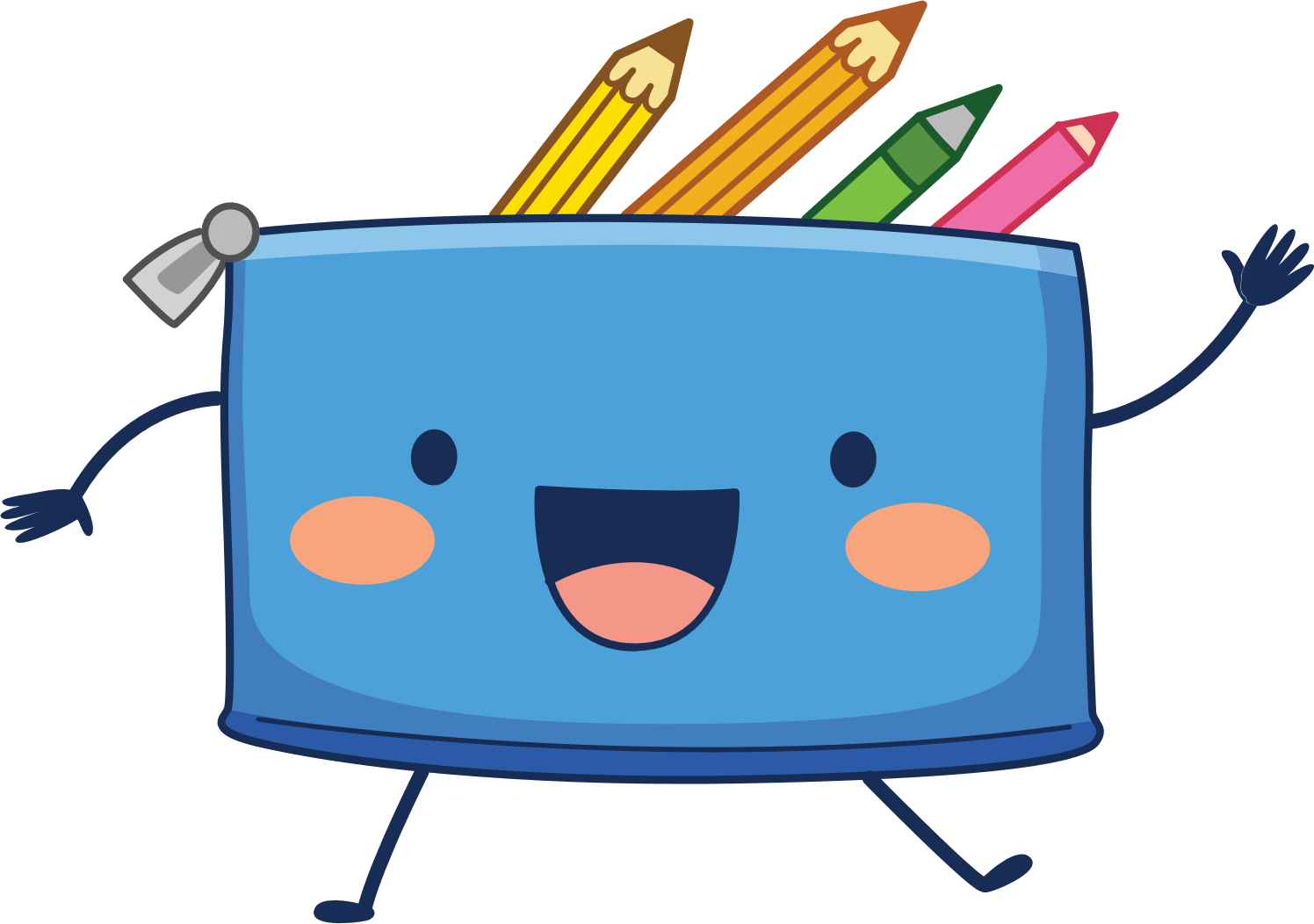 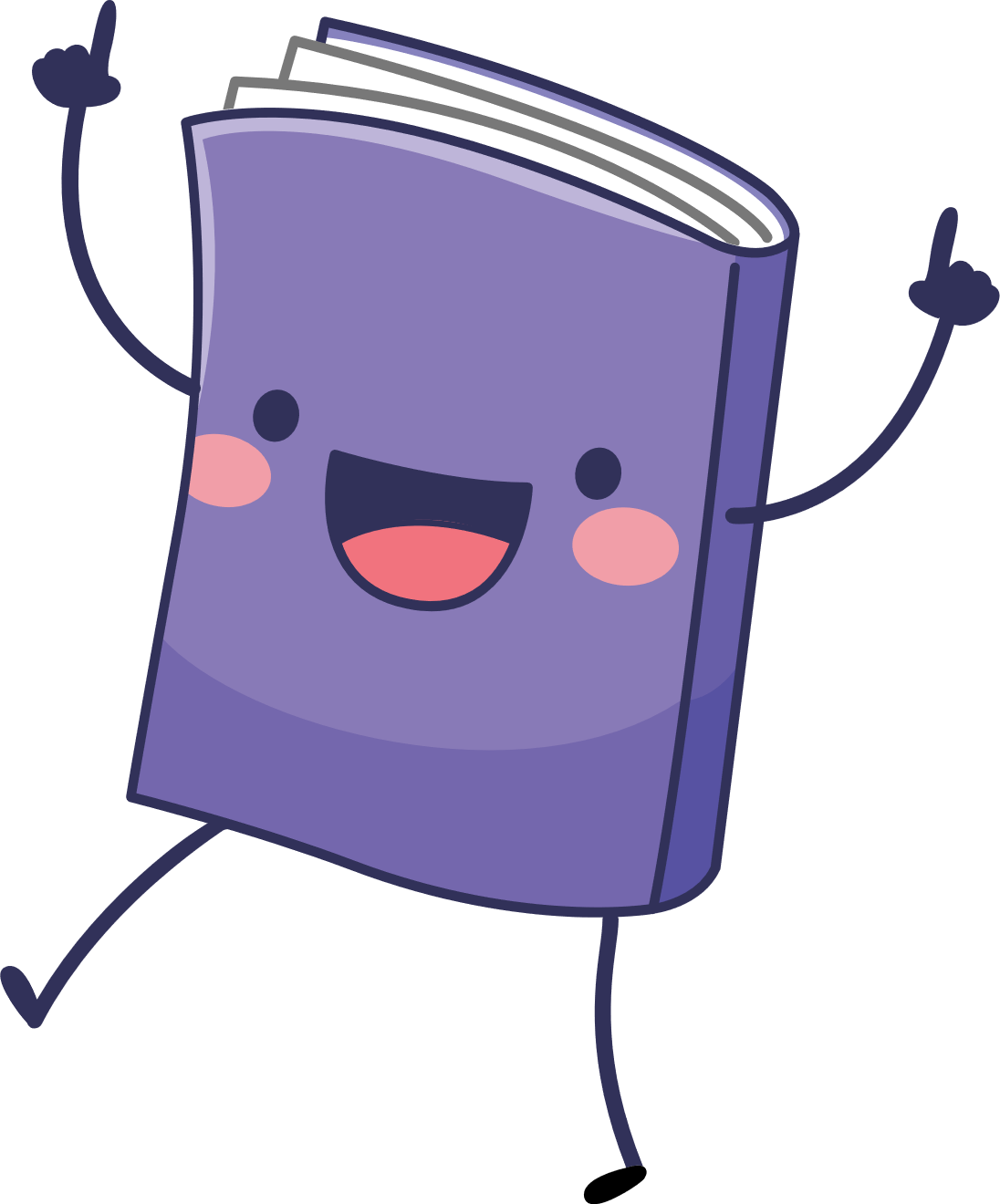 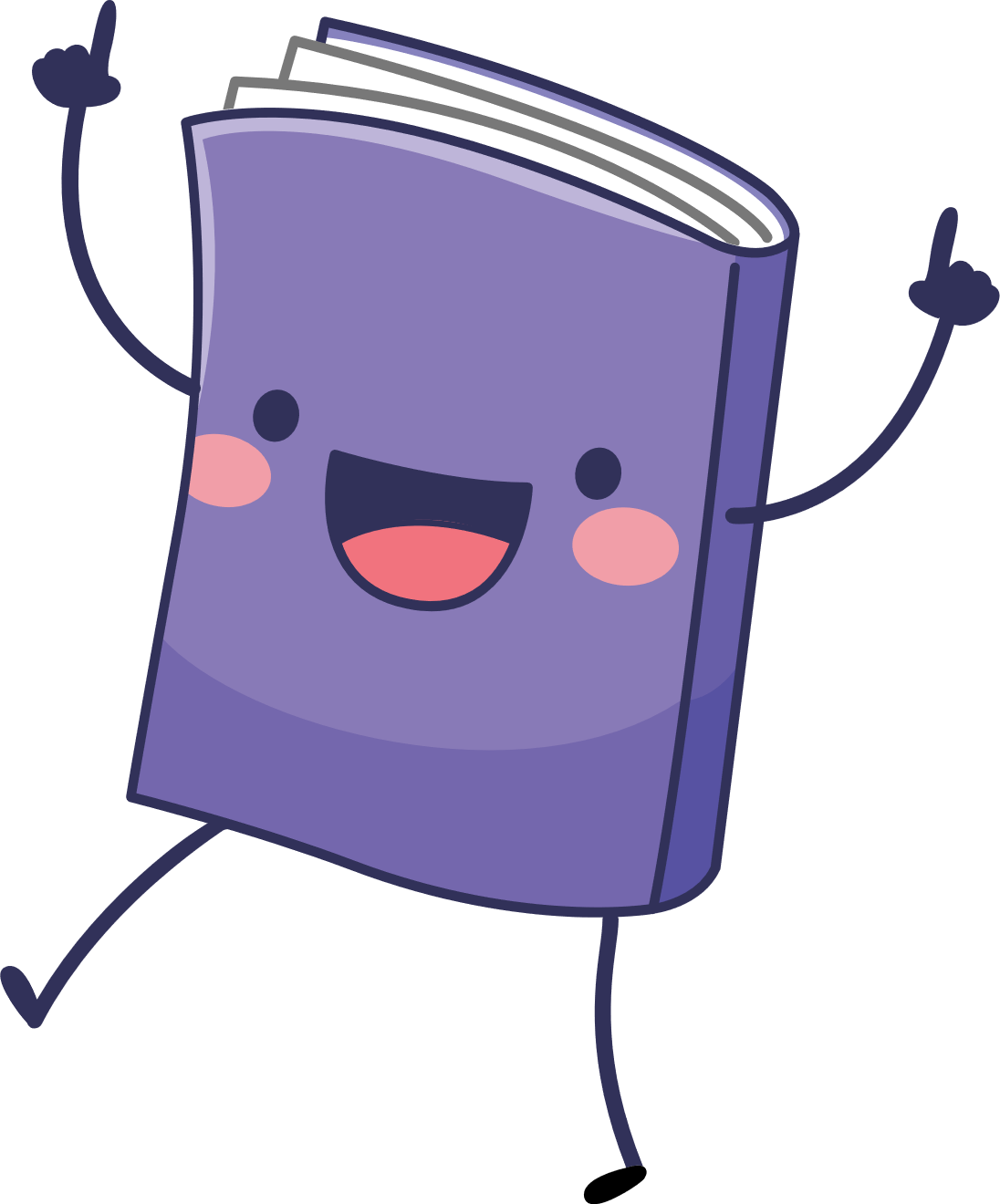 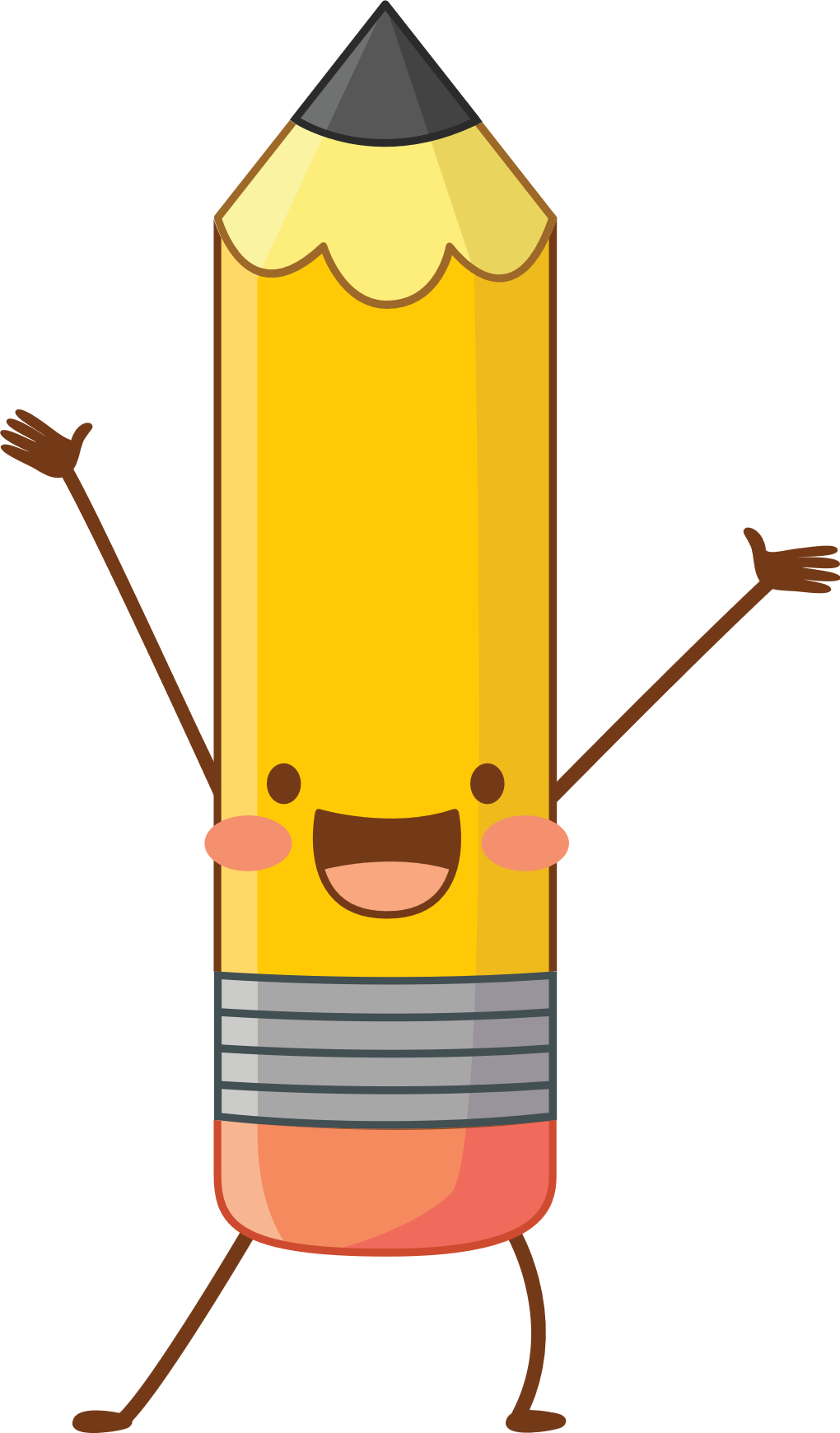 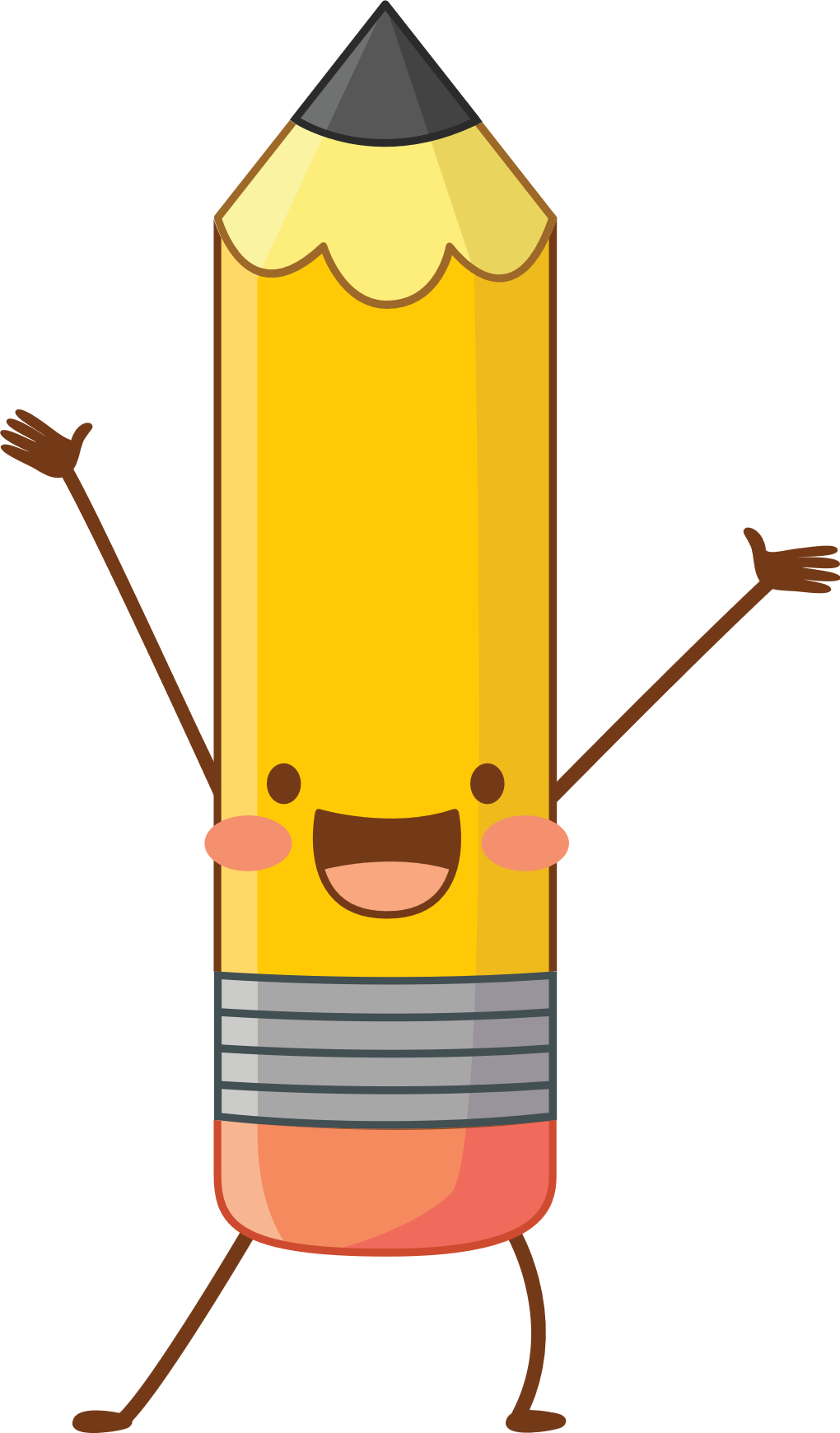 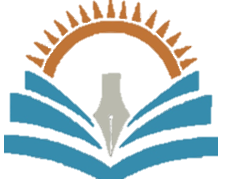 Benvenuti!Quest’anno mettevi comodipotete visitare le nostre scuole da casa.Ma ora alcune informazioni per l’iscrizione e la nostra offerta formativa
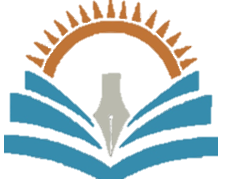 ISCRIZIONI 2021 / 2022
Modalità di presentazione
SCUOLA DELL’INFANZIA
SCUOLA PRIMARIA
SCUOLA SECONDARIA
Per  le scuole di Pavia
Cartacea
Sito Comune Pavia


Per la scuola di Cura
Cartacea

Modello scaricabile sul sito
Online
Sito ministeriale
Online
Sito ministeriale
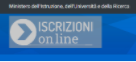 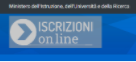 S
P
I
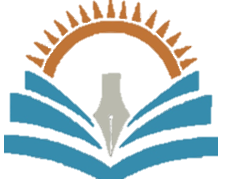 ISCRIZIONI 2021 / 2022
Tempi di presentazione
SCUOLA DELL’INFANZIA
SCUOLA PRIMARIA
SCUOLA SECONDARIA
4 gennaio – inizio iscrizioni

25 gennaio – fine iscrizioni
19 dicembre – inizio registrazione sul sito ministeriale

4 gennaio – inizio iscrizioni

25 gennaio – fine iscrizioni
19 dicembre – inizio registrazione sul sito ministeriale

4 gennaio – inizio iscrizioni

25 gennaio – fine iscrizioni
S
P
I
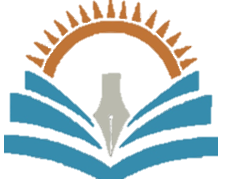 ISCRIZIONI 2021 / 2022
Le nostre scuole
SCUOLA DELL’INFANZIA
SCUOLA PRIMARIA
SCUOLA SECONDARIA
Pavia – C Angelini
Pavia – P. Massacra
Pavia – G. Delfrate (Vallone)
Cura C. – S. Combi
Pavia -   Fossarmato
Pavia - 	Il Girotondo

Cura Carpignano
S
P
I
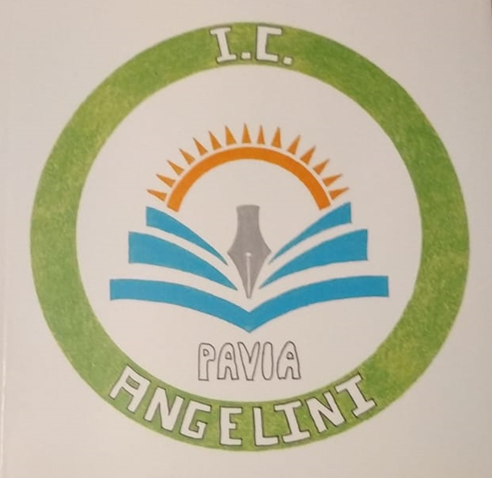 Scuola Secondaria di 1° grado«Angelini»
a.s. 2021-2022
La nostra offerta formativa
Spagnolo
Tedesco
Francese
Approfondimento Inglese
Approfondimento Matematica
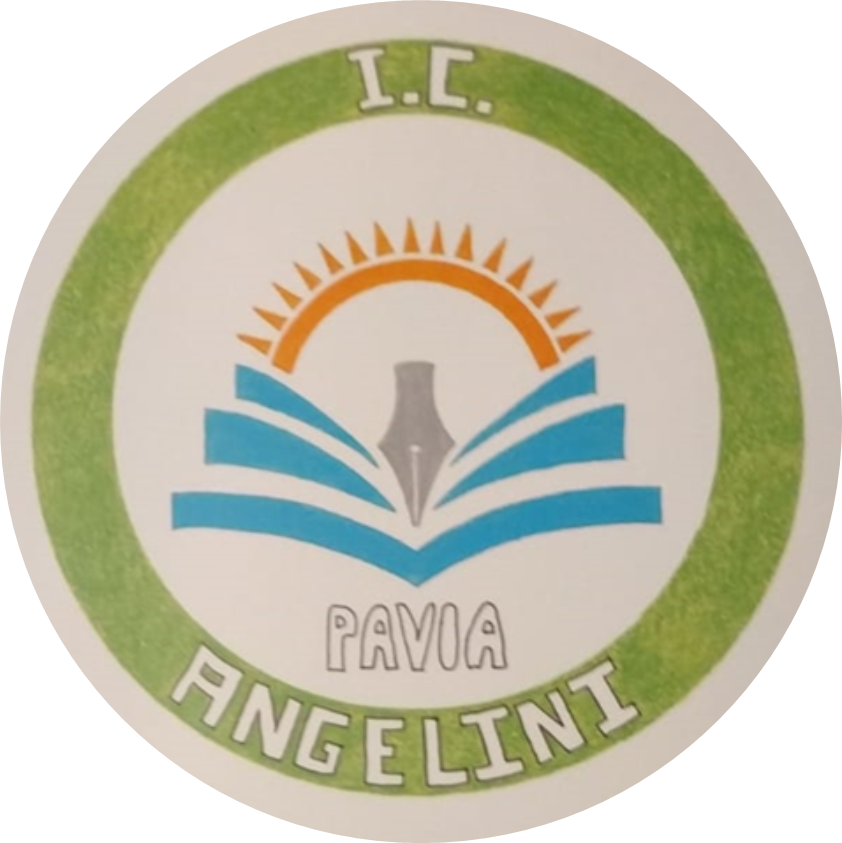 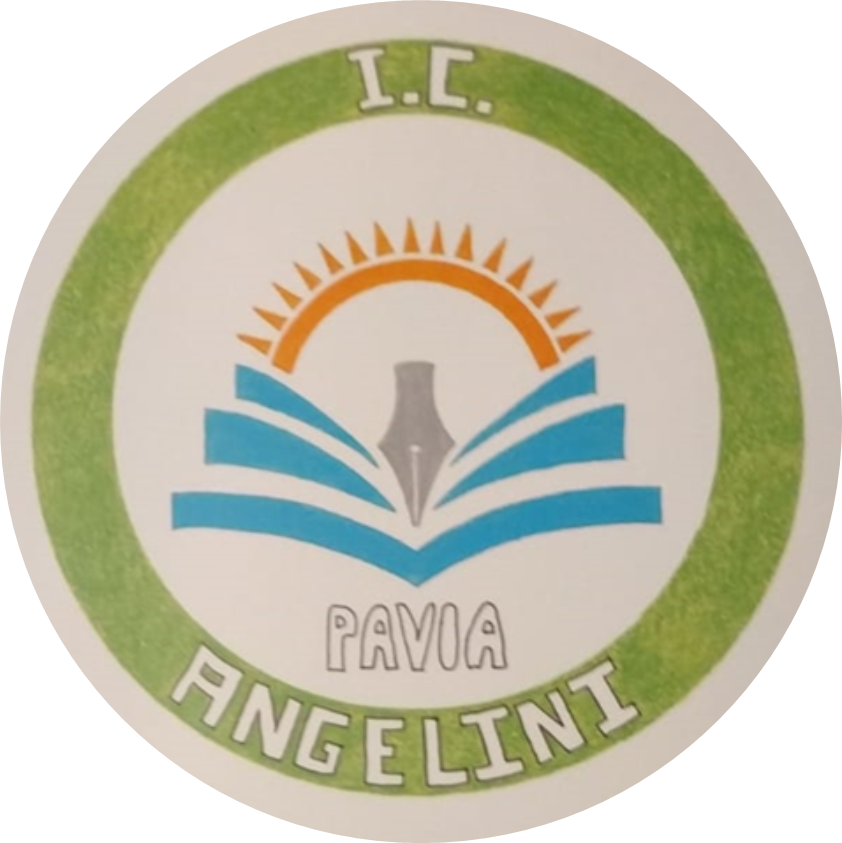 Si potrà scegliere tra 
DUE APPROFONDIMENTI
Chi sceglie il potenziamento di INGLESE non avrà la seconda lingua straniera 
Quindi le ore di inglese saranno 5, tutte alla mattina

chi sceglie il potenziamento di MATEMATICA dovrebbe avere una buona predisposizione per la materia perché
non si tratta di un recupero
si approfondiscono e si ampliano gli argomenti curricolari
Ricordiamo che
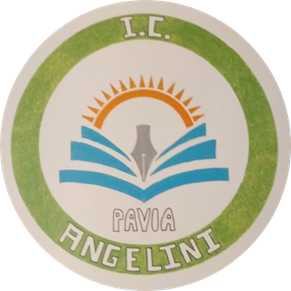 FRANCESE

SPAGNOLO

TEDESCO
Si potrà scegliere traTRE LINGUE STRANIERE  L2
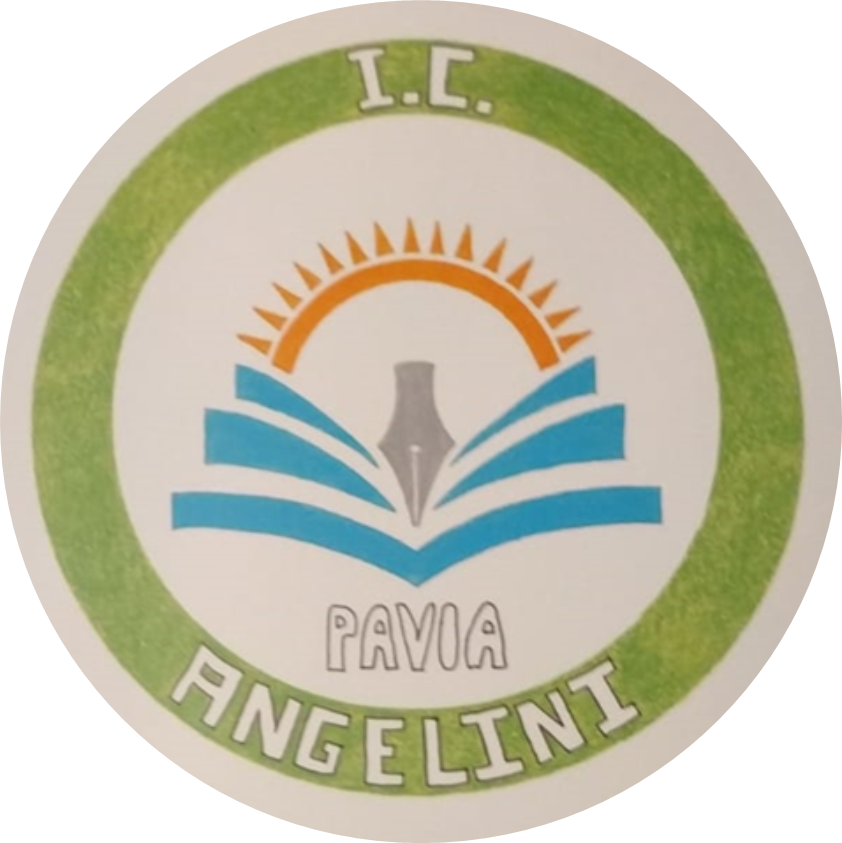 Perché studiare FRANCESE
E’ la seconda lingua più diffusa in Europa

E’ la seconda lingua più studiata al mondo

E’ la Lingua ufficiale dell’UNIONE EUROPEA (UE) 

E’ essenziale per lavorare o viaggiare in tutti i paesi francofoni sparsi fra i 5 continenti 

Ha un forte peso nei contesti economici:
   1.500 aziende francesi sono sparse in Italia
   è essenziele per accedere alle multinazionali   francesi
 è privilegiato per lavorare con i più famosi marchi di cosmesi e della moda
Perché studiare SPAGNOLO
Lo spagnolo è, dopo il cinese, l’inglese e l’indi, la lingua più parlata al mondo 

É molto vantaggioso per lavorare in numerosi paesi del mondo

La Spagna e i paesi in cui la lingua ufficiale è lo spagnolo vantano il maggior numero di visite da parte di turisti provenienti da ogni parte del globo
Perché studiare TEDESCO
La Germania è il nostro primo partner commerciale

In Italia esistono 2000 aziende a capitale tedesco

La Germania è la prima economia d’Europa e la terza a livello mondiale

Il tedesco è la lingua più parlata d’Europa


Il tedesco è la lingua della scienza, della ricerca e dell’innovazione

il tedesco sembra difficile ma non lo è:
ha radici simili a quelle dell’inglese
è una lingua estremamente logica che ha pochissime eccezioni
la fonetica tedesca è molto semplice perché il tedesco si legge come si scrive
Nella domanda d’iscrizione DEVO esprimere una priorità: 




                         
APPROFONDIMENTO          LINGUA 2
Come si compila la domanda d’iscrizione
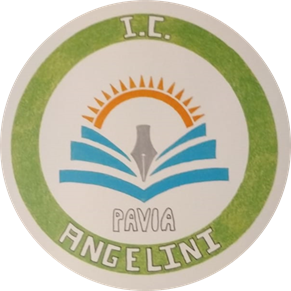 Preferenza approfondimento
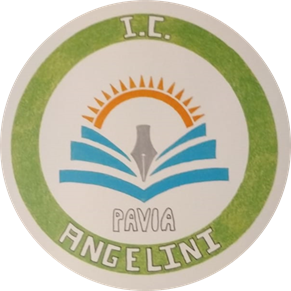 Nei quadratini indico 1,2,3 a seconda della mia preferenza:

                    FRANCESE

                    SPAGNOLO

                    TEDESCO
Preferenza seconda lingua straniera L2
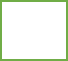 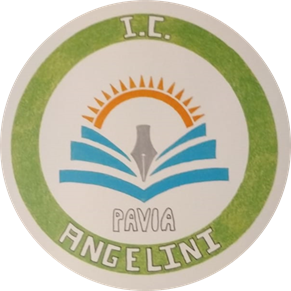 COMPAGNI: è possibile indicare solo il nominativo di un compagno/a con il quale stare in classe. 
   La richiesta è accolta innanzi tutto se è reciproca e
   se le condizioni lo consentono.
Cosa  aggiungere nella domanda
RELIGIONE: la scelta se avvalersi o meno dell’insegnamento della religione va effettuata nella domanda d’iscrizione e ha valore per tutto il corso di studio. Non sarà possibile in corso d’anno cambiare scelta. Solamente all’inizio di ogni anno scolastico  si potrà ritornare sulla prima decisione.
Nella domanda è importante compilare il più possibile. 
Ciò che è scritto sulla domanda è riservato. 
Le domande saranno inserite nel fascicolo dell’alunno.
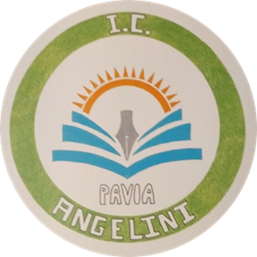 Equa distribuzione numerica degli alunni
Equa distribuzione degli alunni maschi e femmine
Equa distribuzione alunni BES
Informazioni fornite dai docenti della Scuola primaria


È facoltà del Dirigente Scolastico derogare dai criteri nel caso in cui particolari situazioni lo richiedano.
CRITERI FORMAZIONE CLASSI
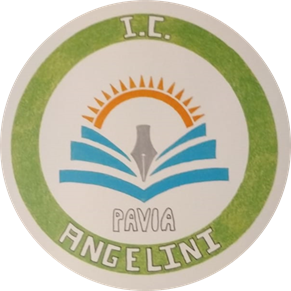 Cosa accade in caso di esubero di richieste per un tipo di approfondimento o L2?
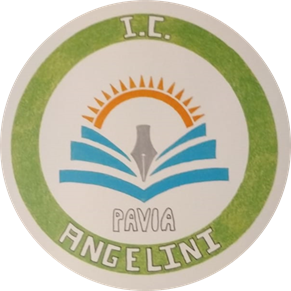 COME ISCRIVERSI
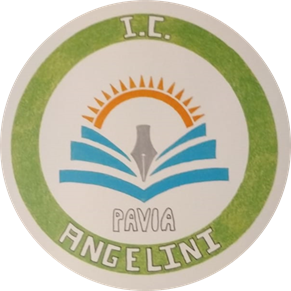 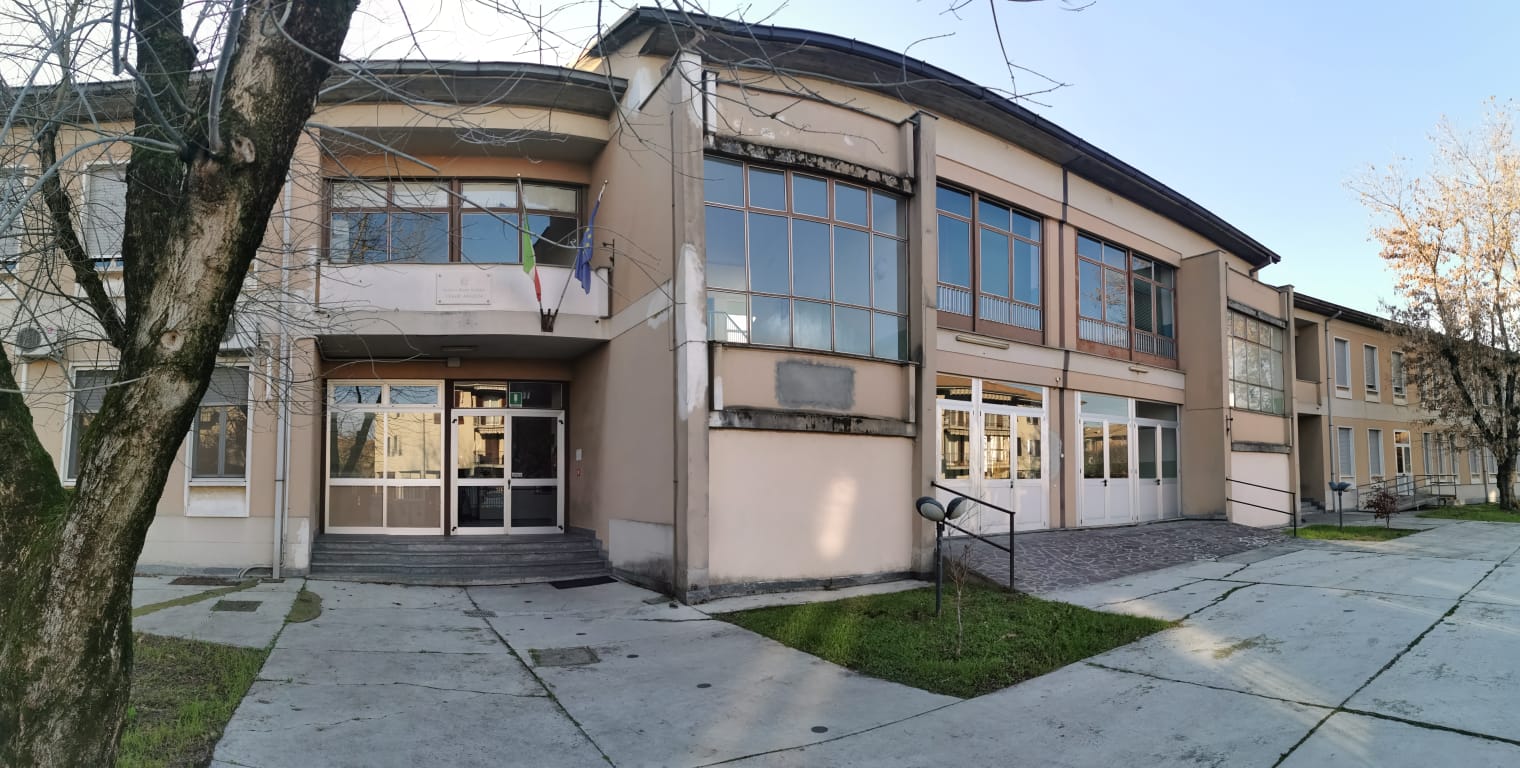 Vi parliamo un po’ di noi
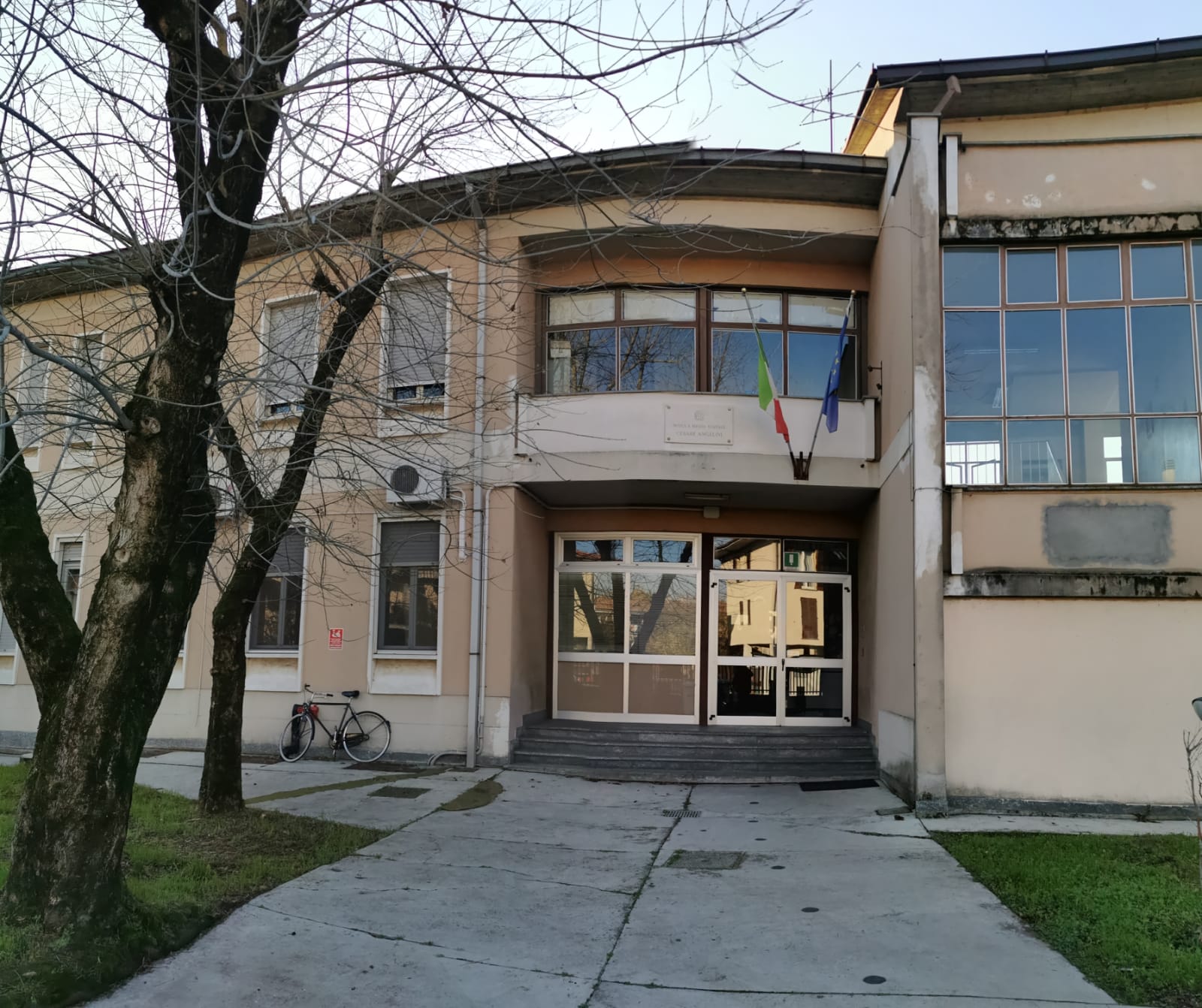 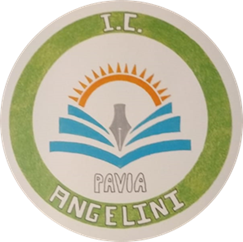 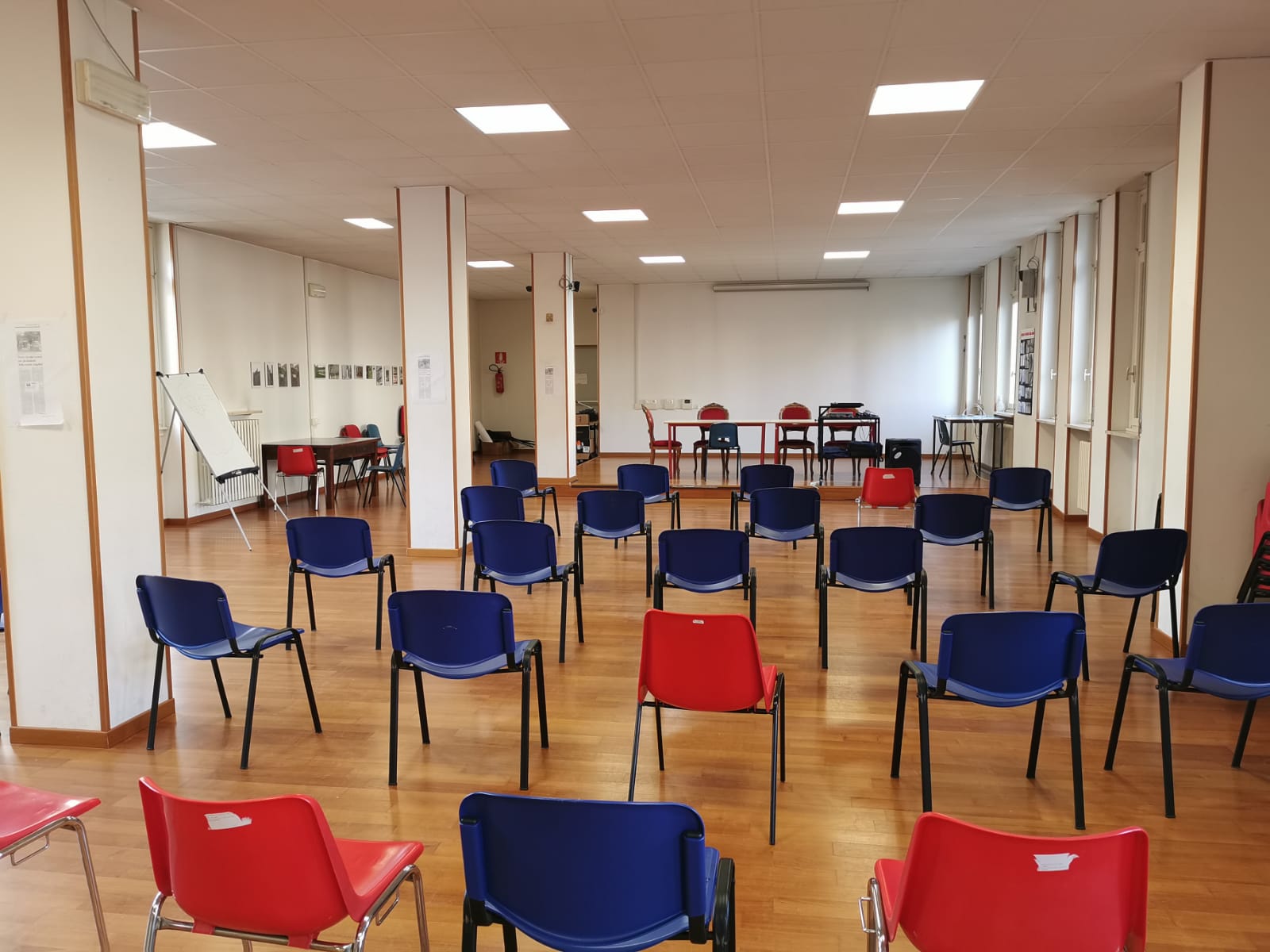 Abbiamo ampi spazi luminosi
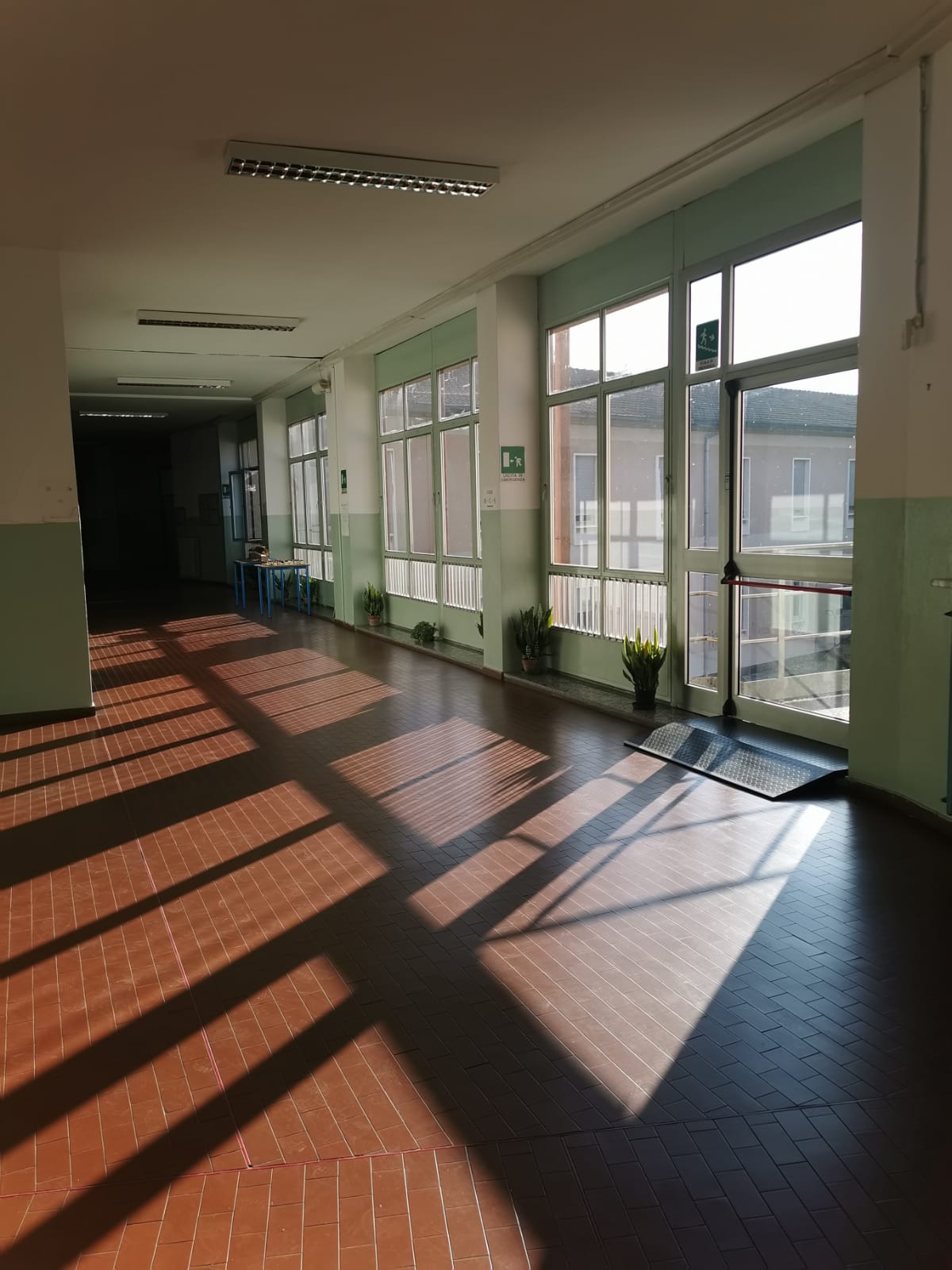 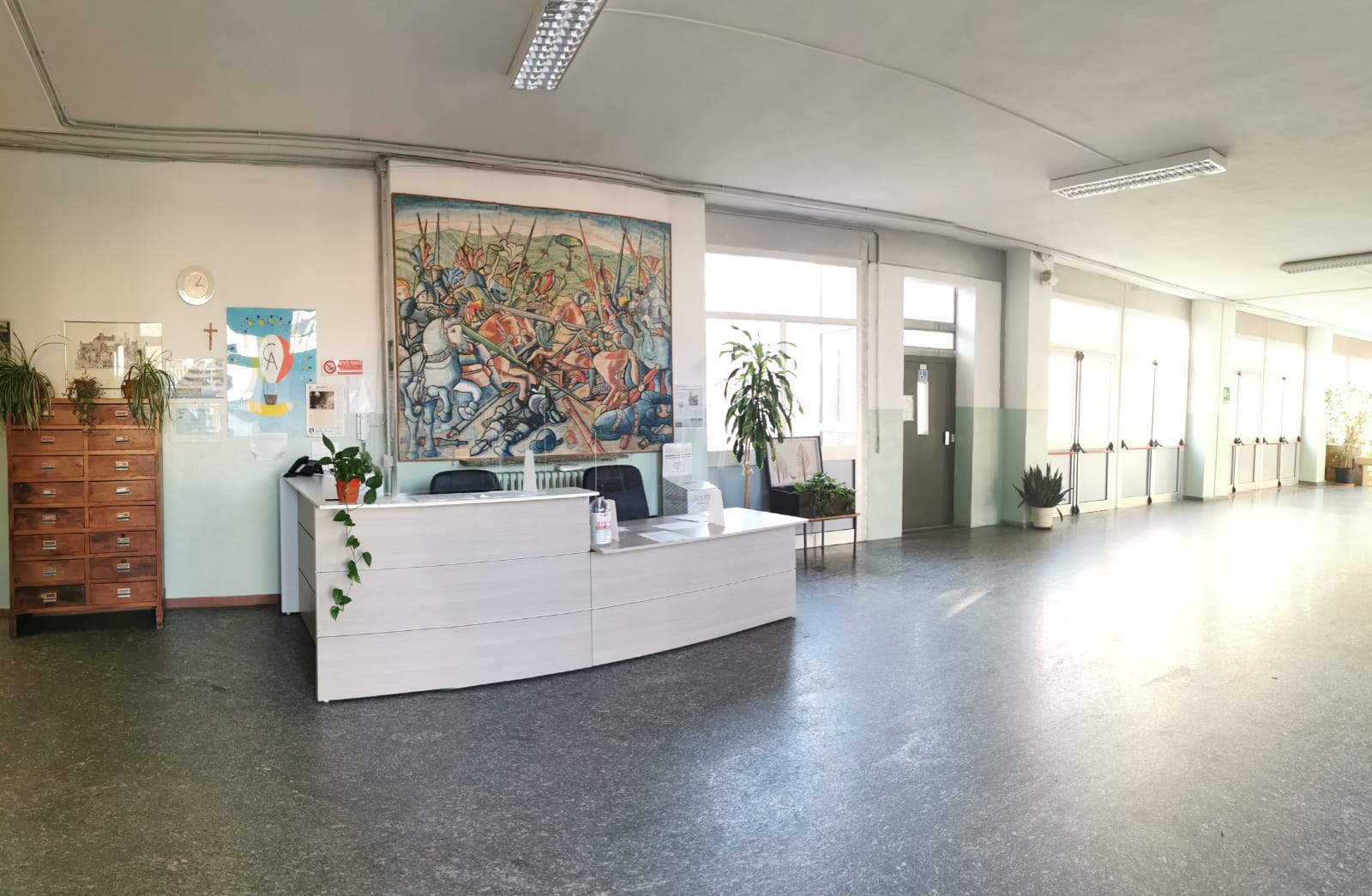 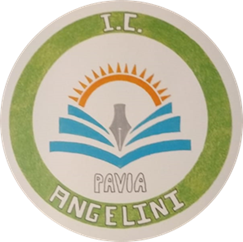 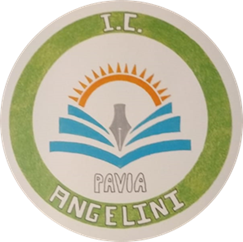 Aule capienti e una biblioteca ben fornita
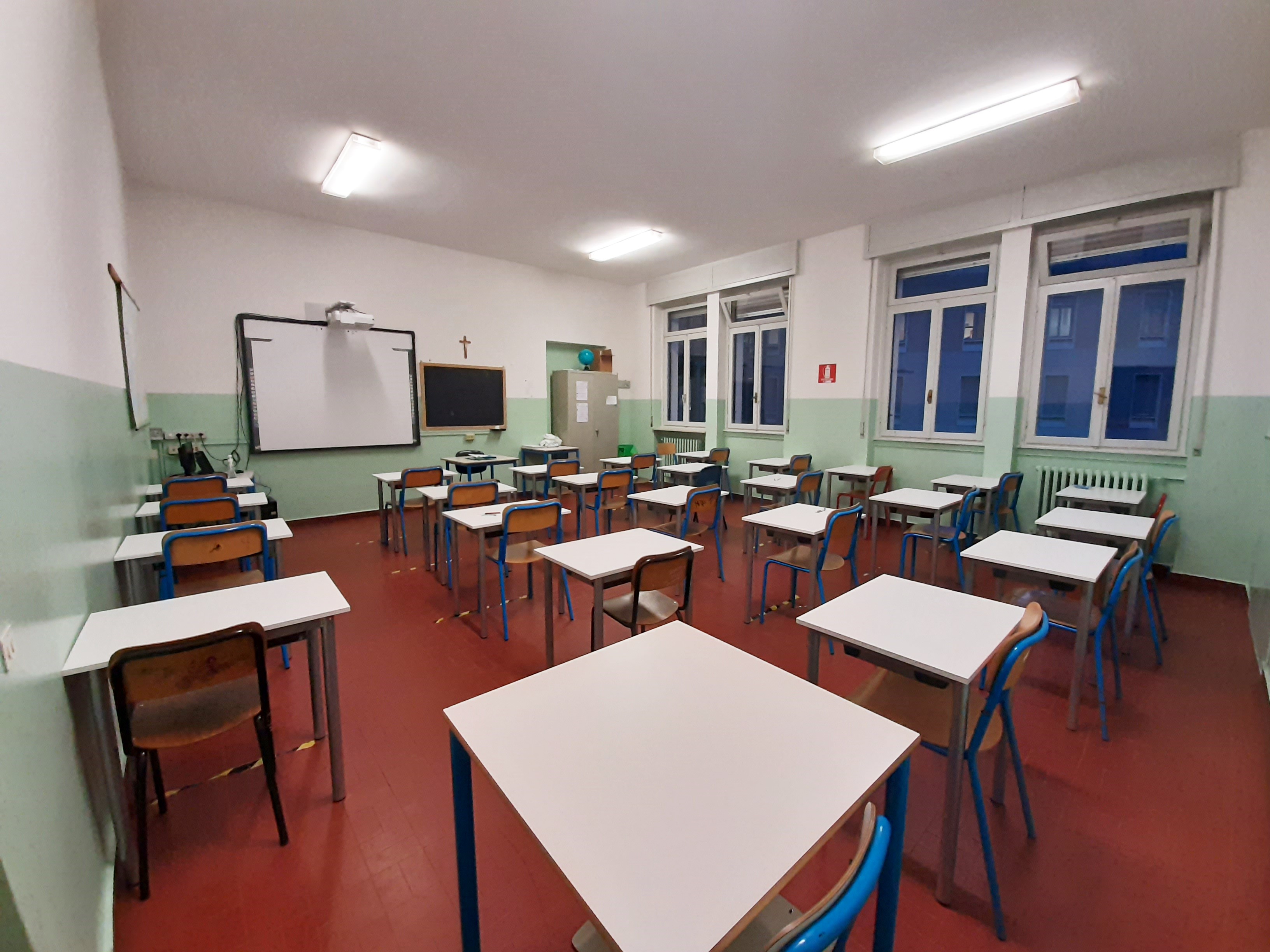 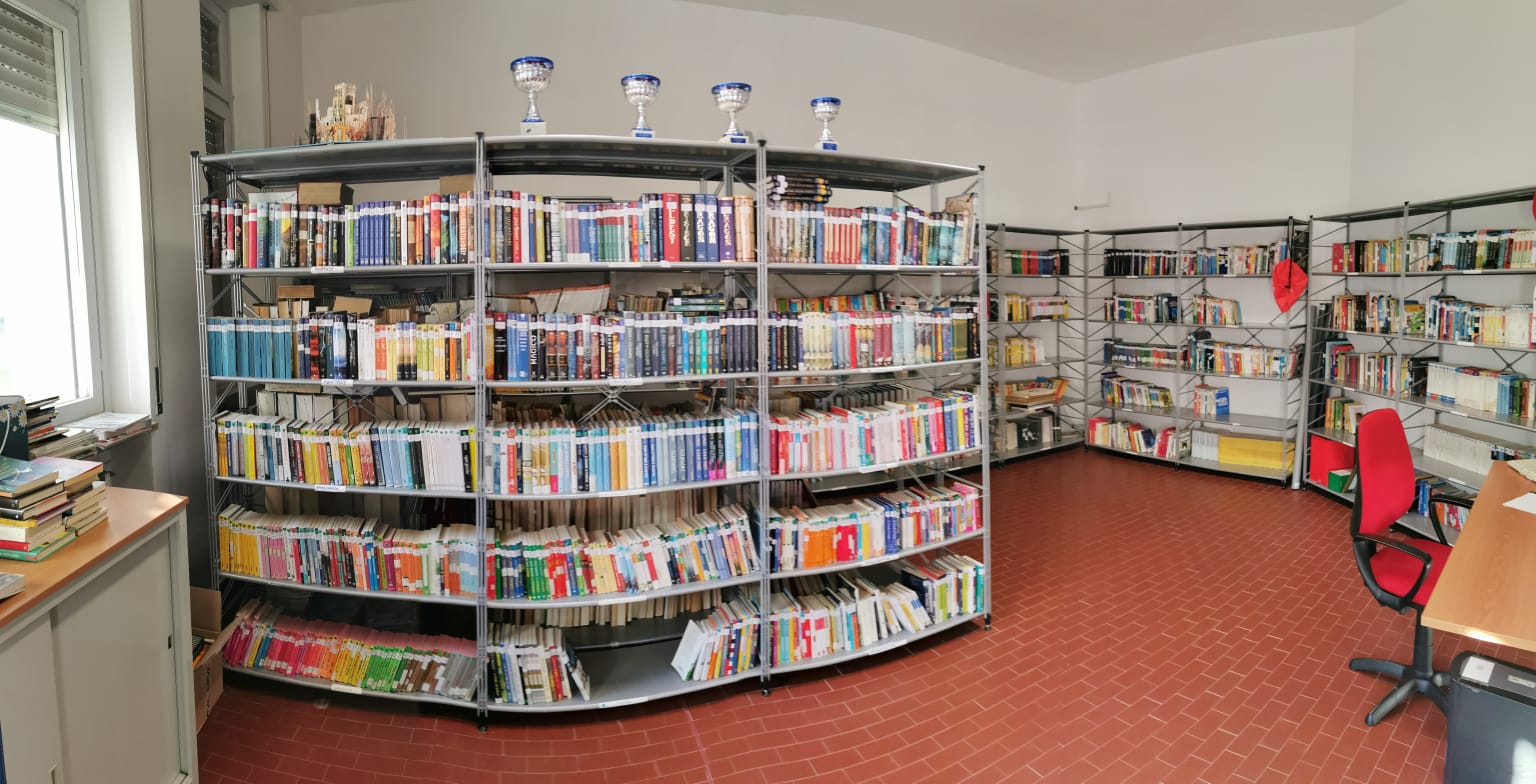 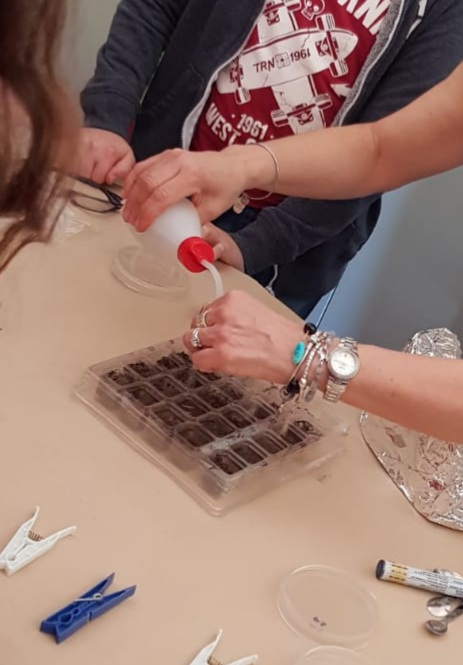 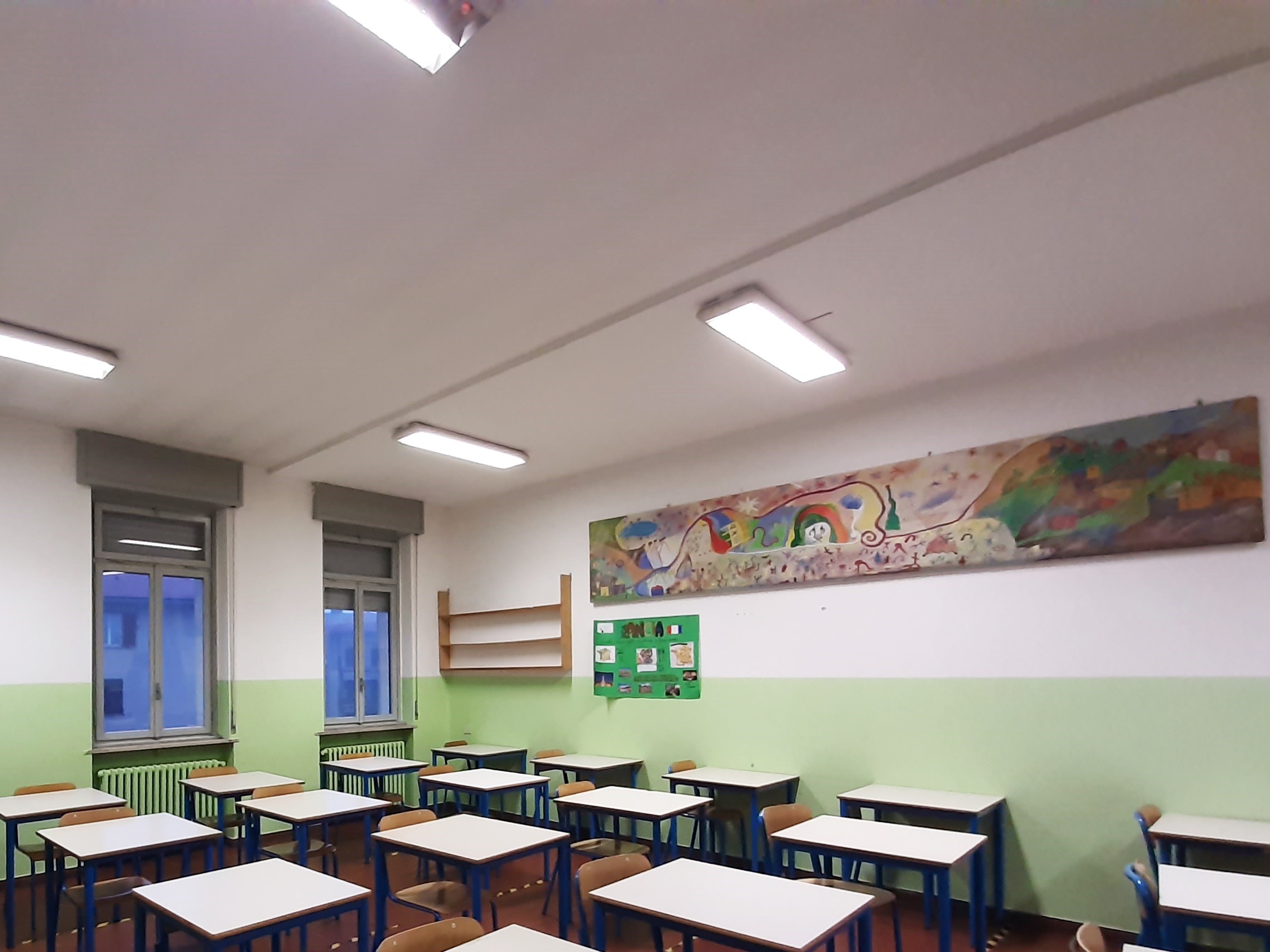 Aula di arte e Laboratorio di Scienze
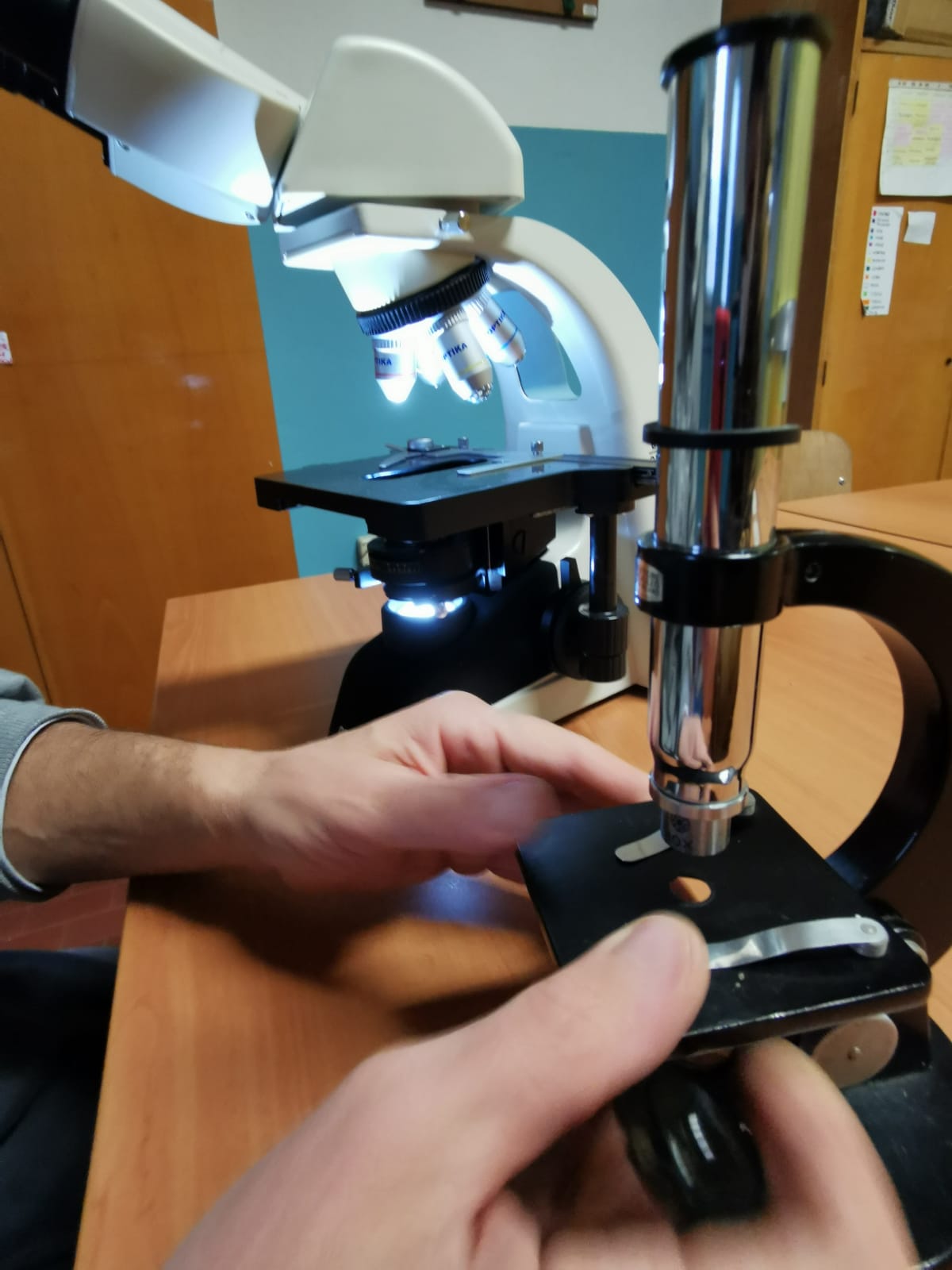 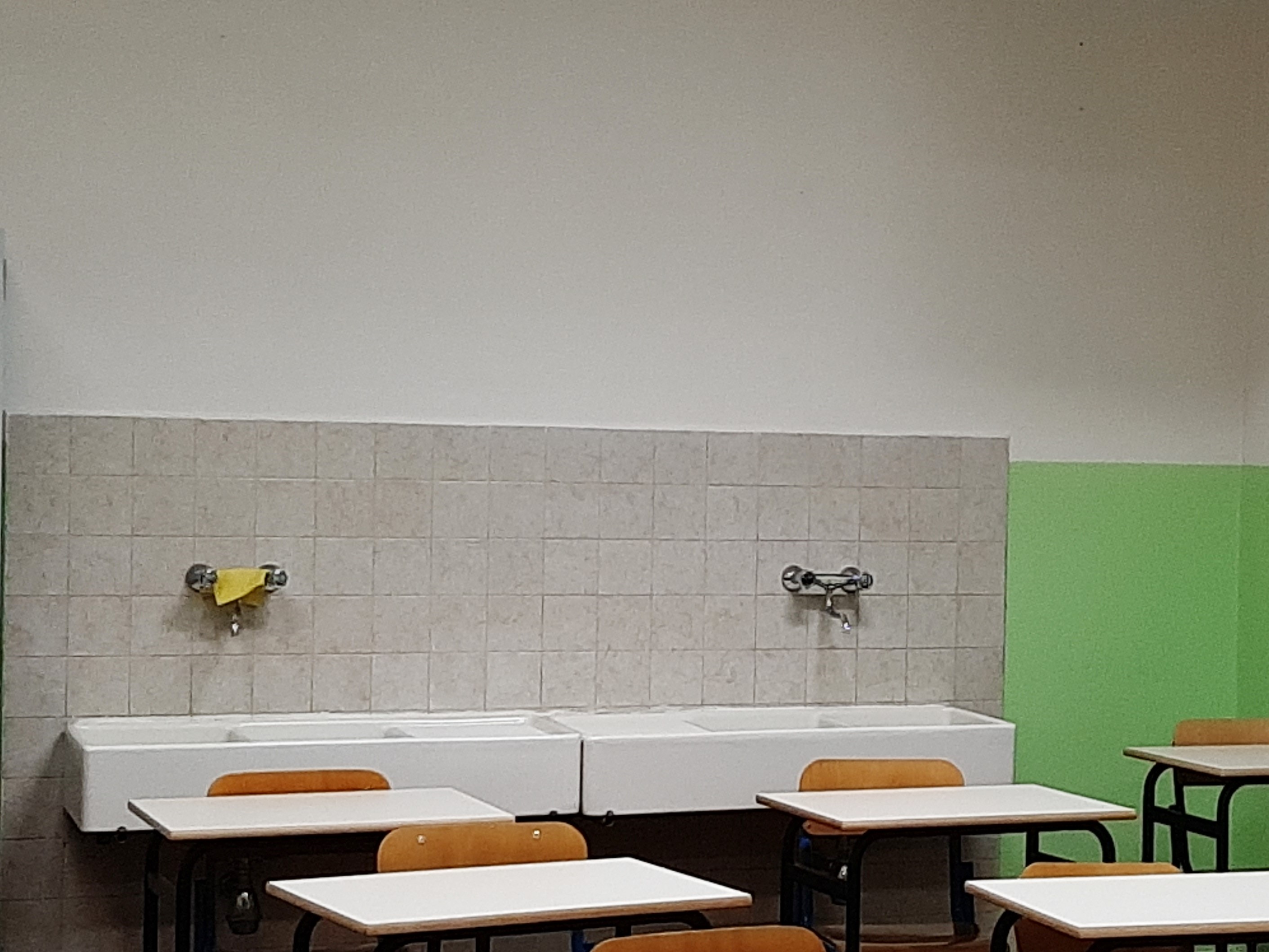 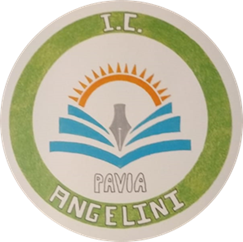 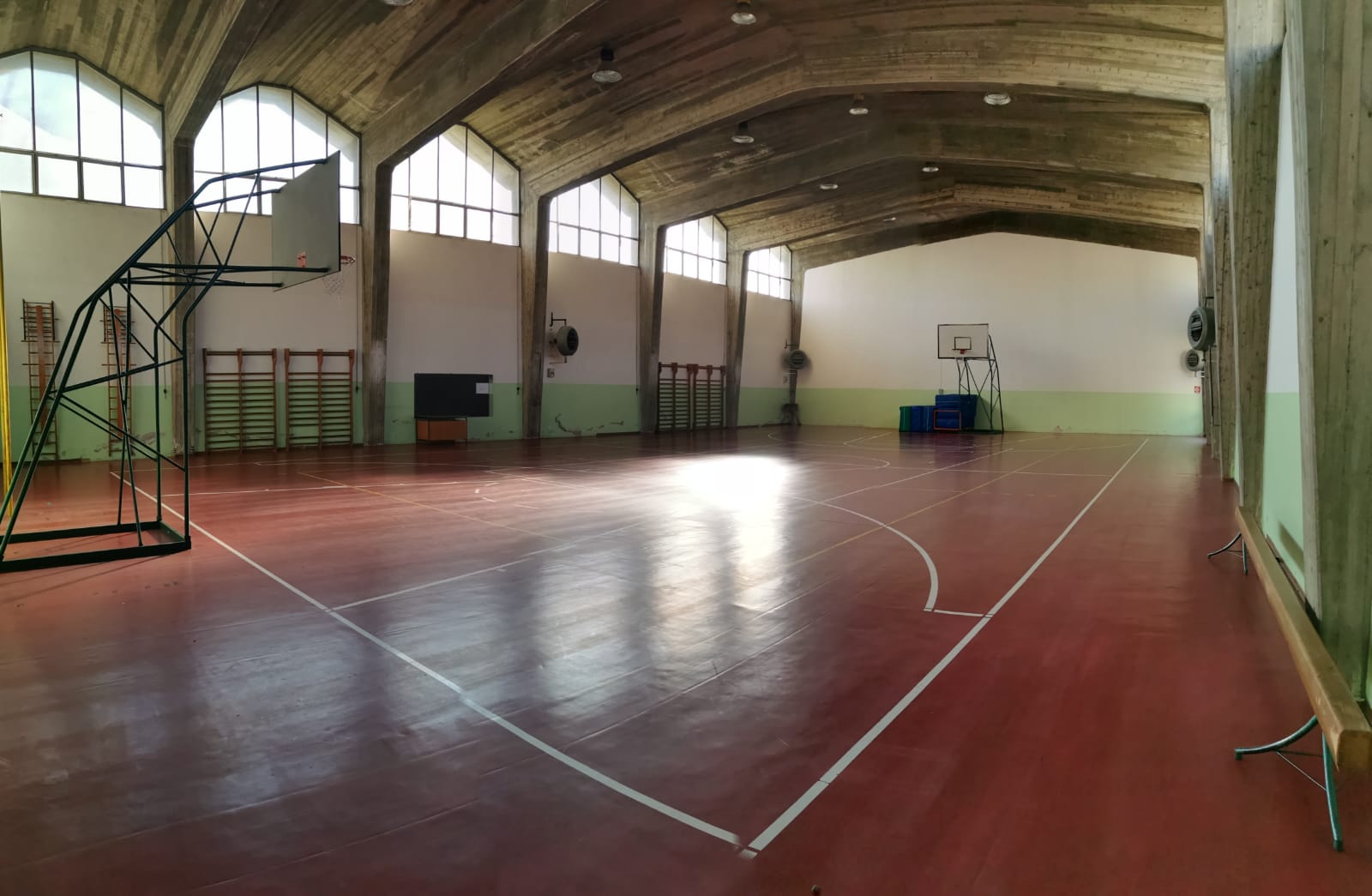 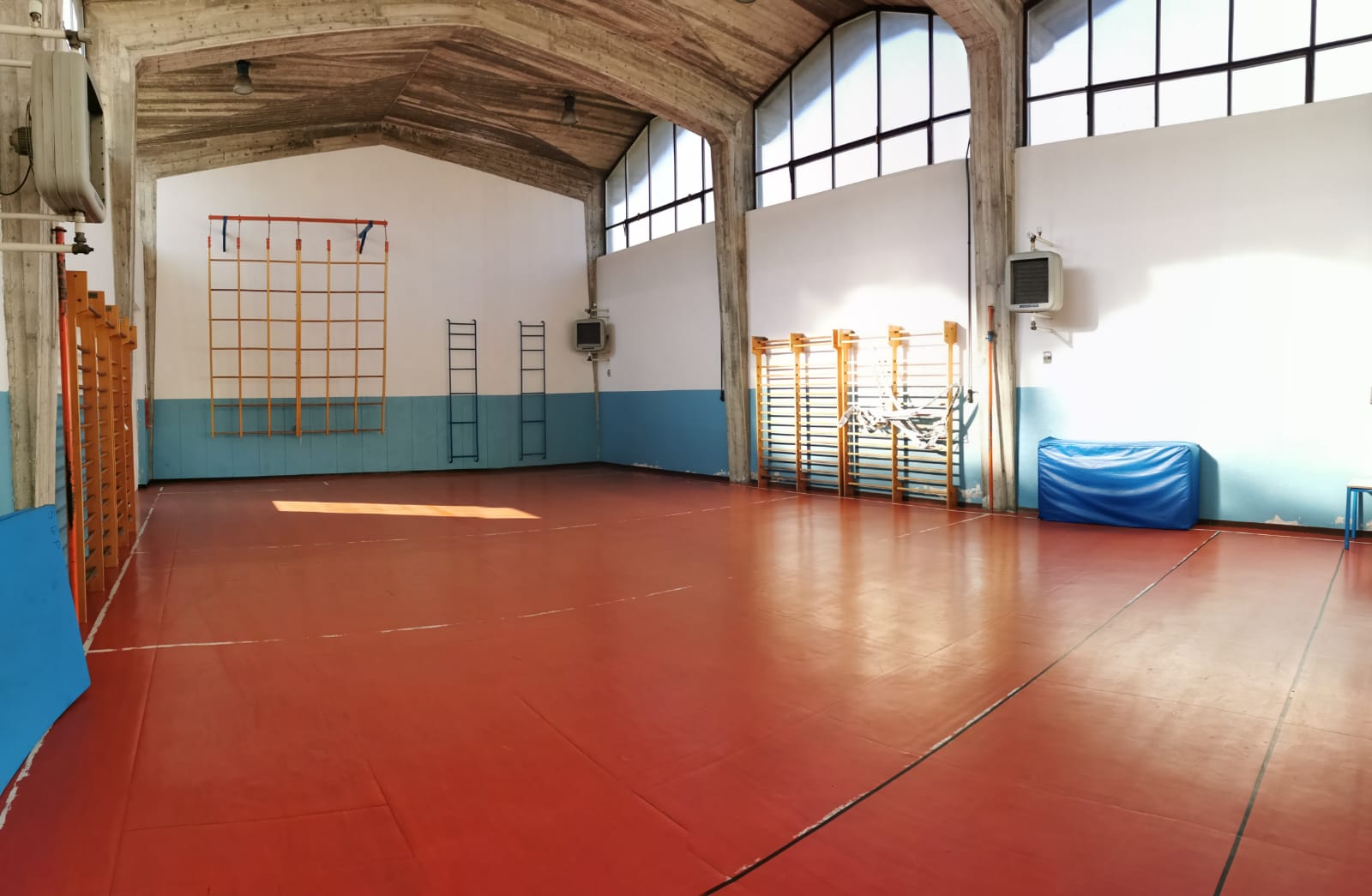 Due palestre
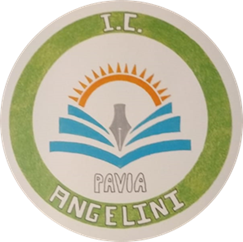 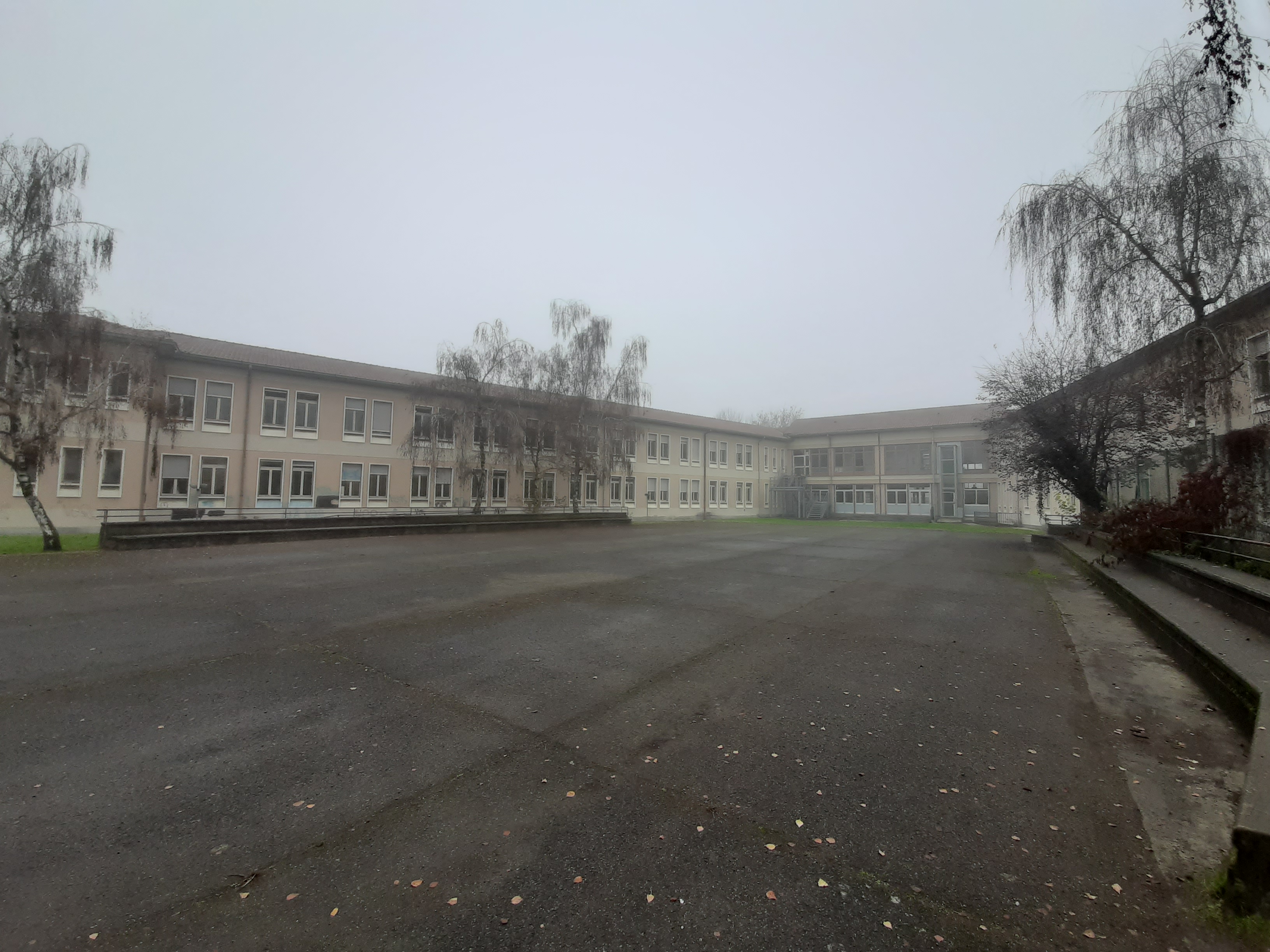 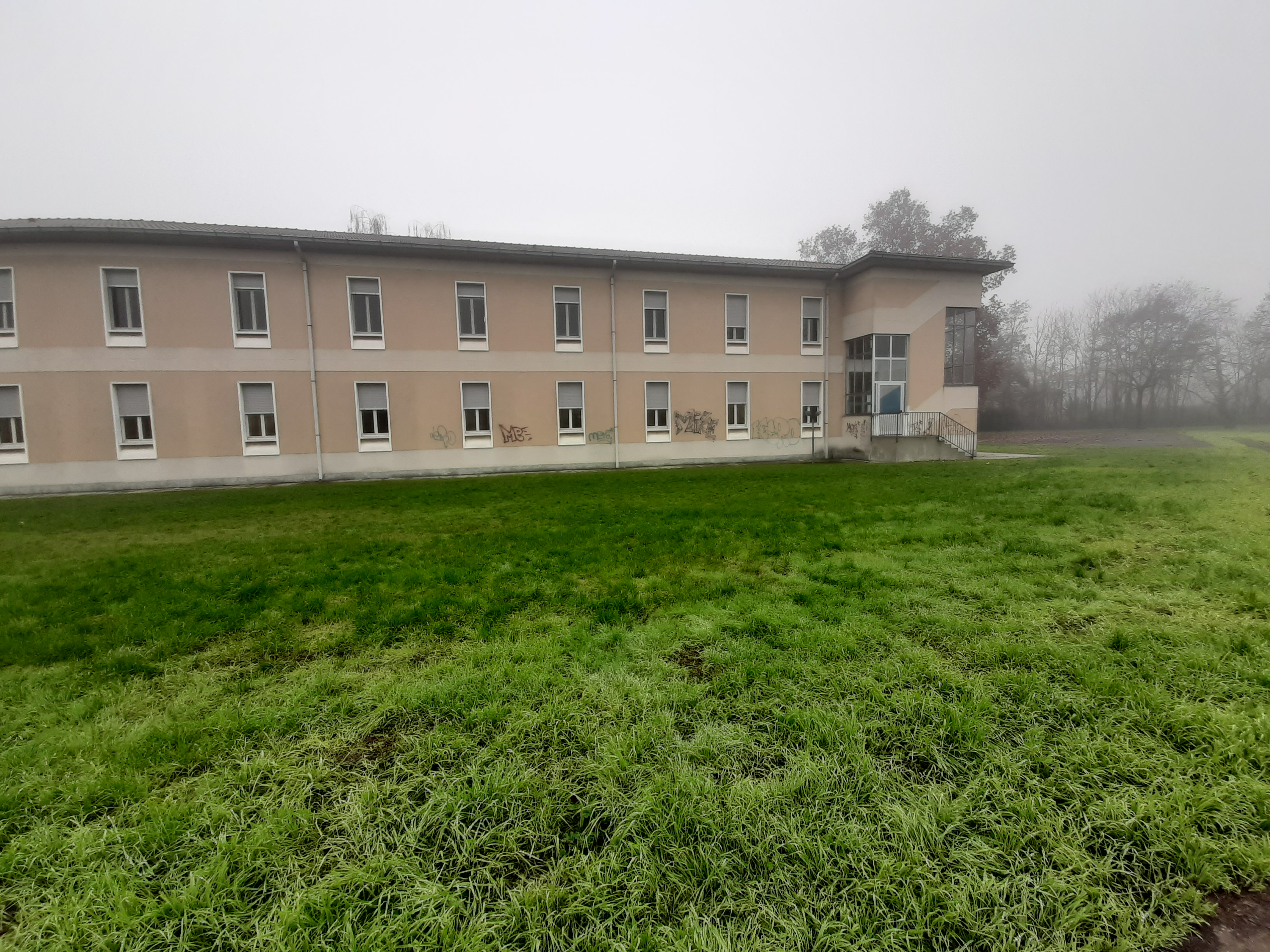 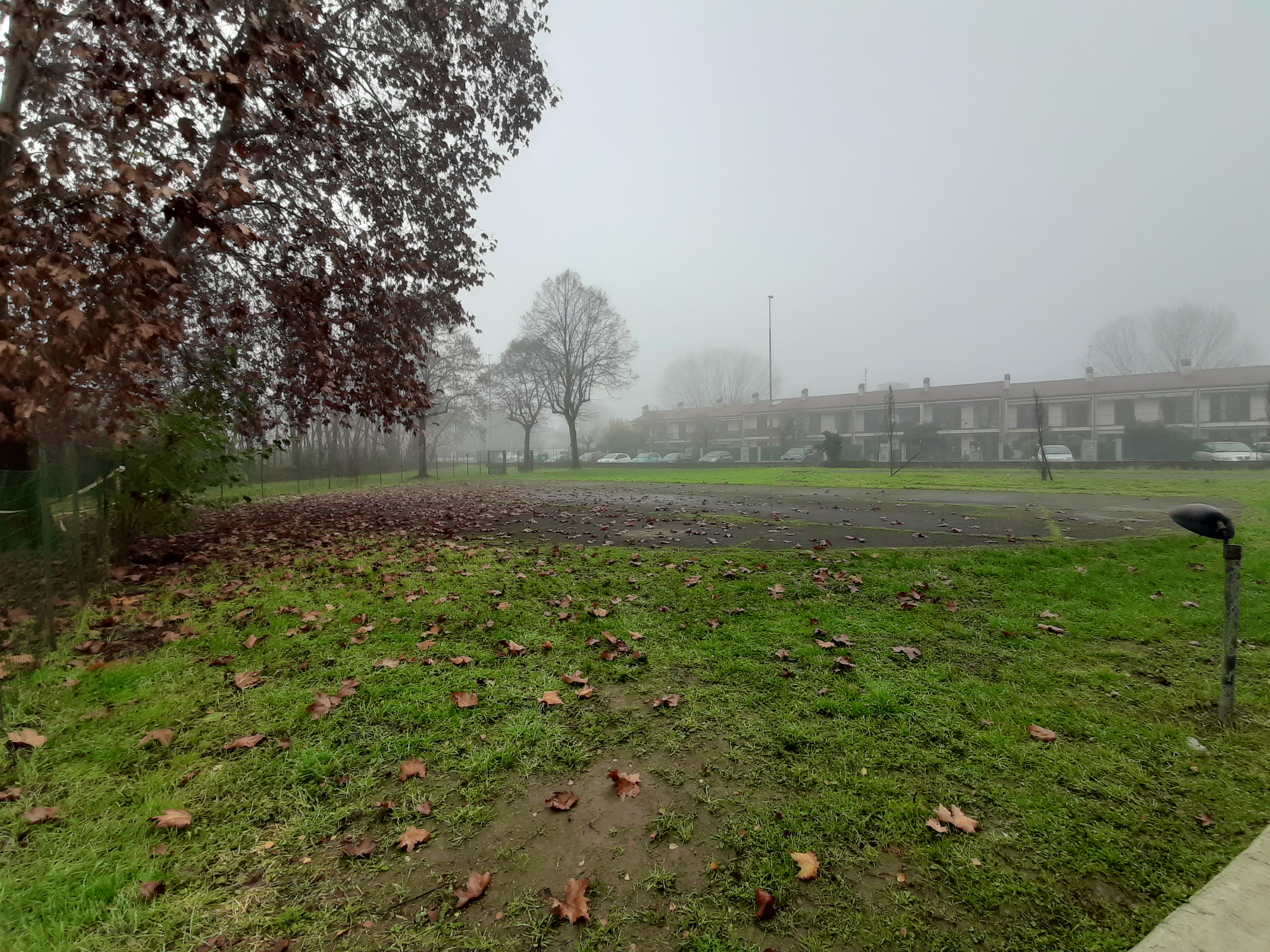 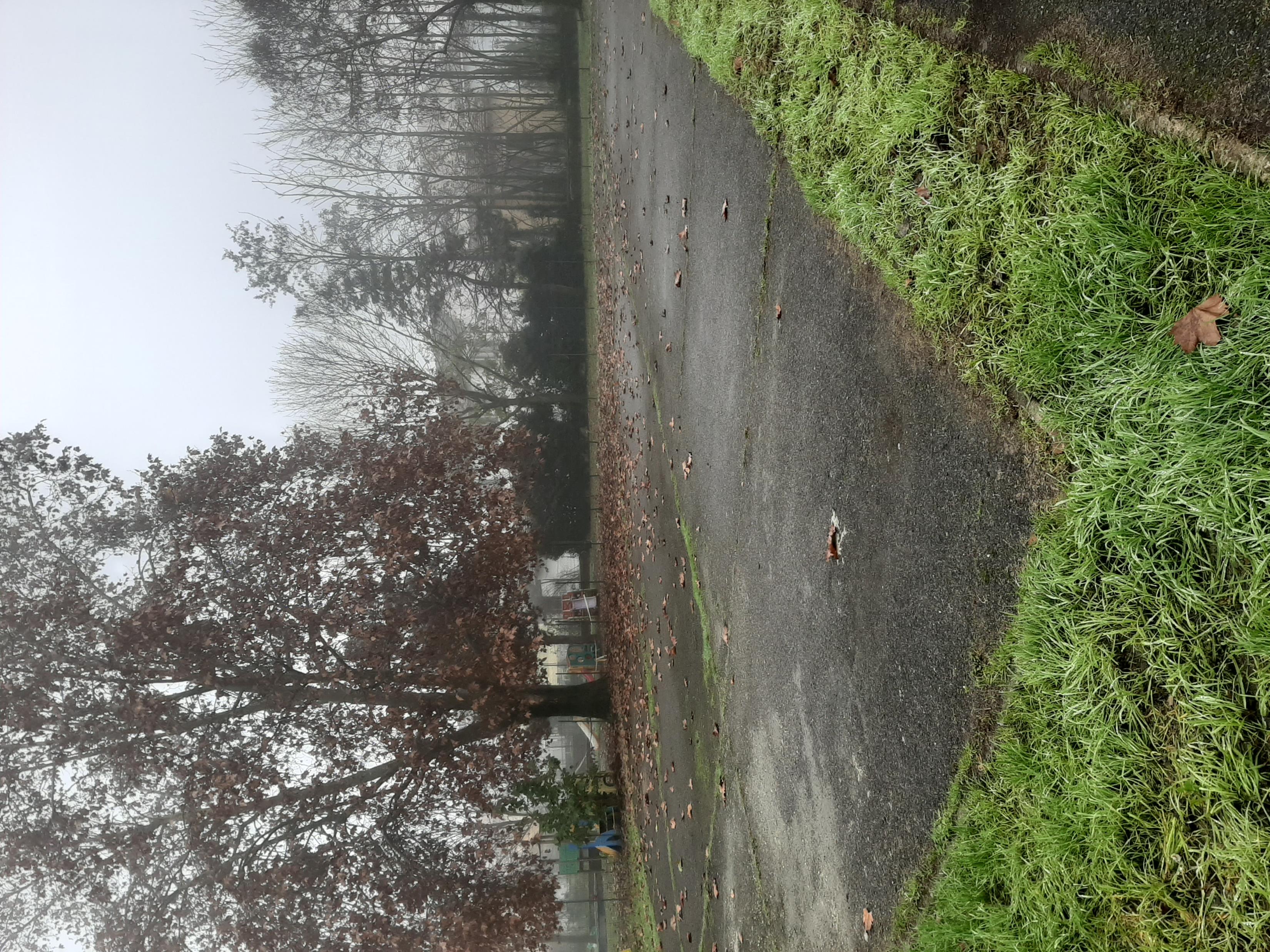 Ampi spazi esterni per attività sportiva e ludica
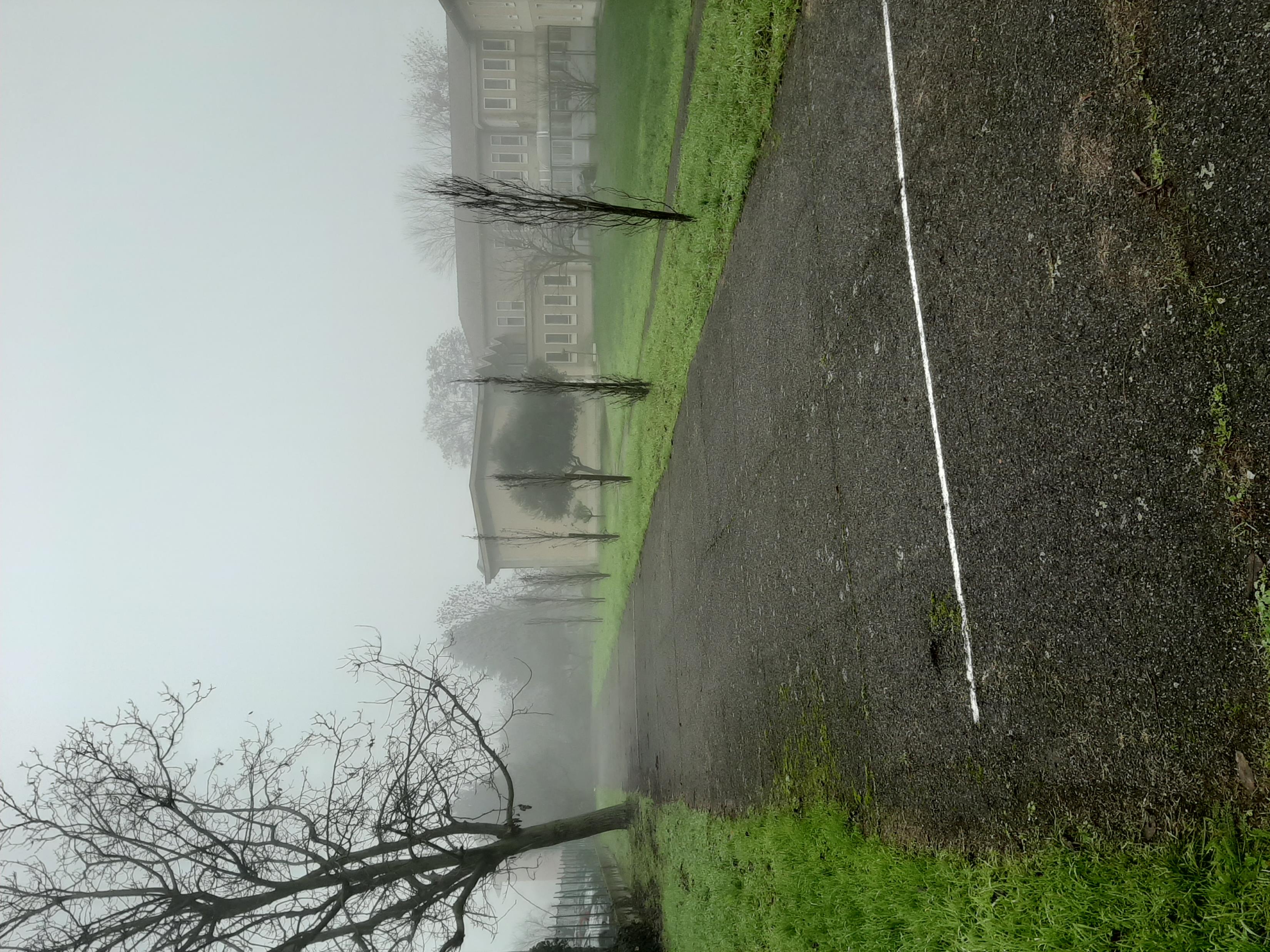 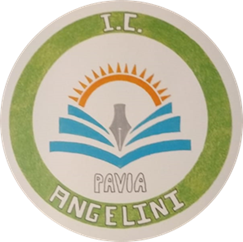 Il nostro quadro orario
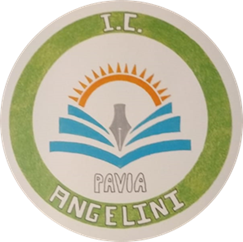 Le attività progettuali
Dignità della persona Educazione alla salute
Costituzione: diritto, legalità e solidarietà
Educazione civica
Didattica digitale
Sviluppo sostenibile, educazione ambientale
Laboratorio di arte
Latino
Giochi matematici
Progetti legati alla LETTURA
Potenziamenti linguistici

Lettorati
Biblioteca
Read More
Io leggo perchè
Certificazioni linguistiche
Approfondimento motorio pomeridiano a classi aperte
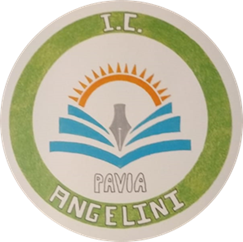 E’ importante sapere che
TUTTI gli alunni, dunque, nella nostra scuola hanno pari opportunità
«Educare non è riempire un secchio,ma accendere un fuoco»        William B. Yeats
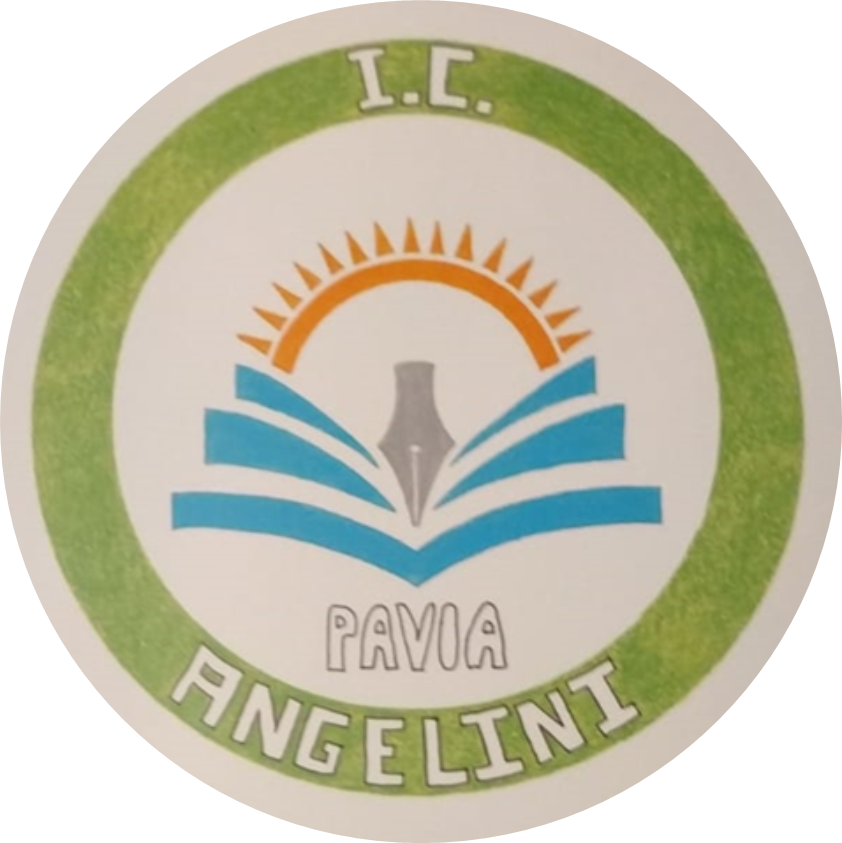 Grazie per l’attenzione